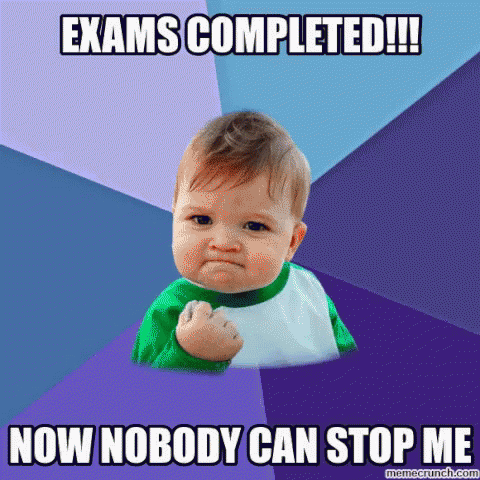 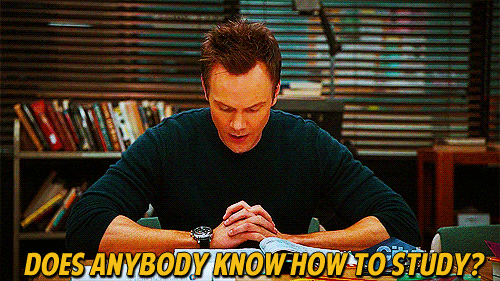 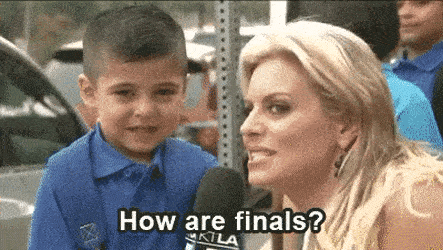 hair style
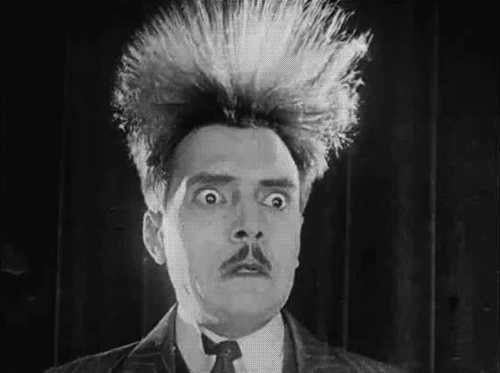 long hair
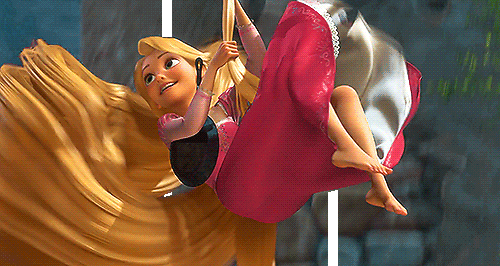 short hair
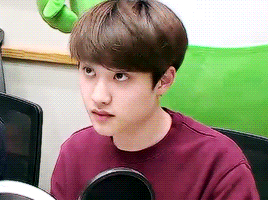 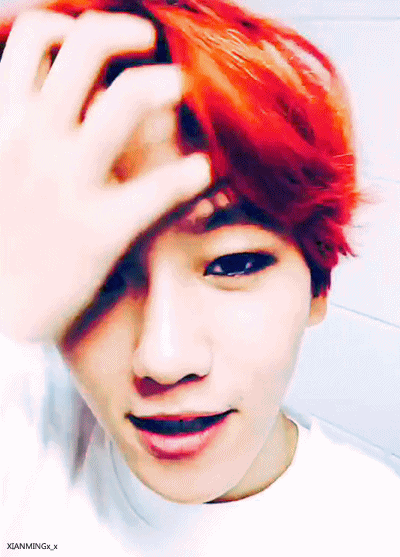 curly hair
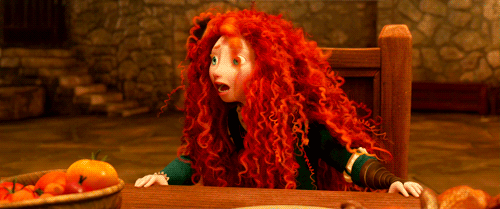 straight hair
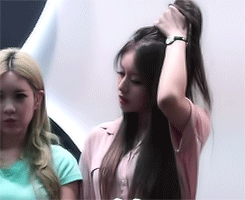 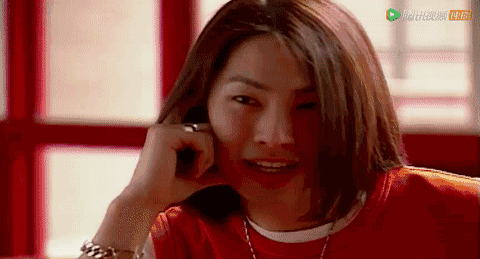 a braid
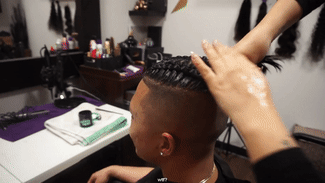 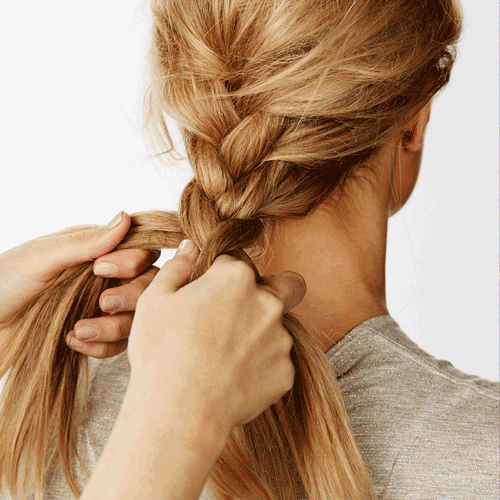 a ponytail
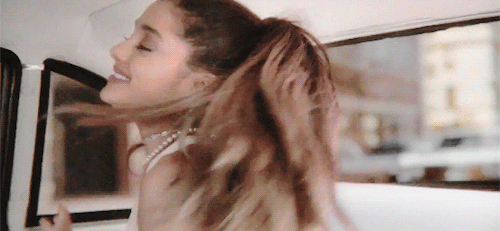 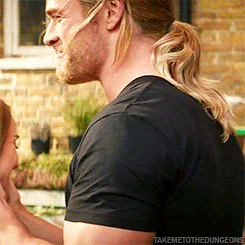 a crew cut
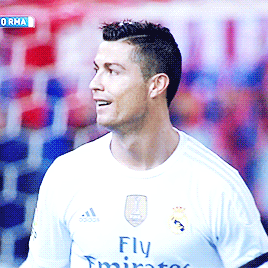 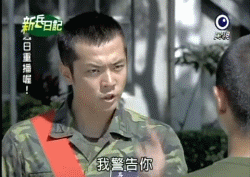 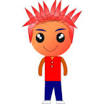 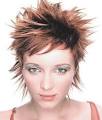 spiky hair
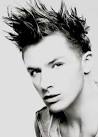 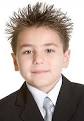 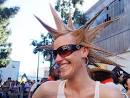 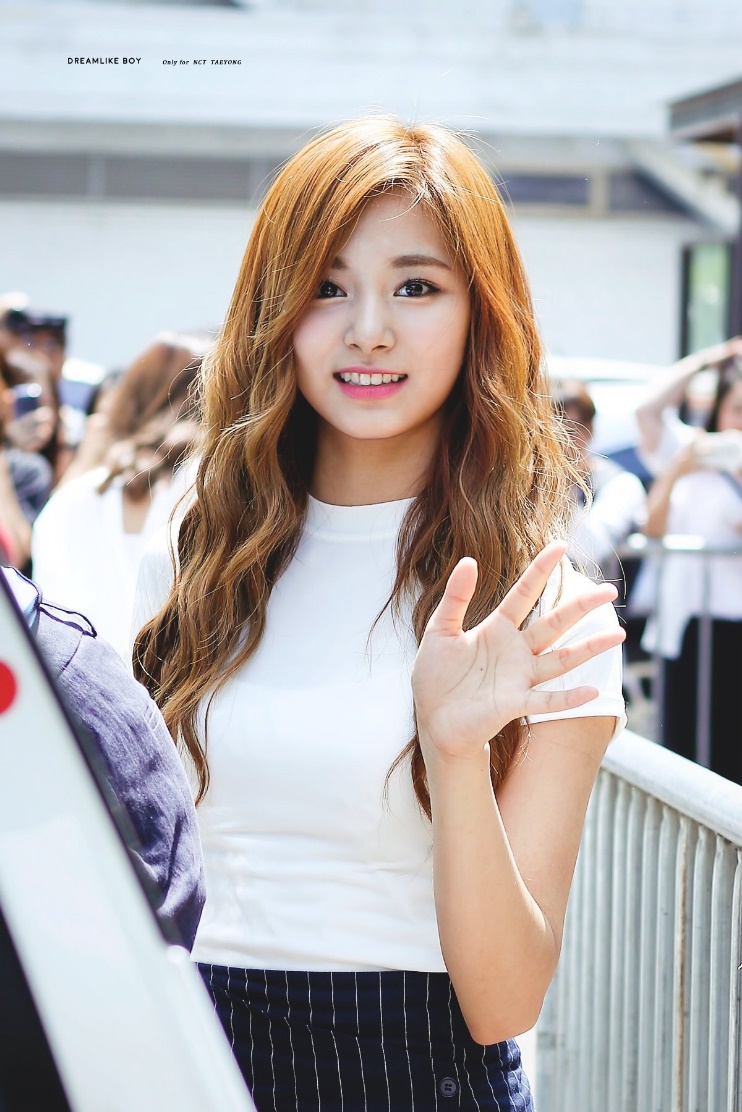 wavy hair
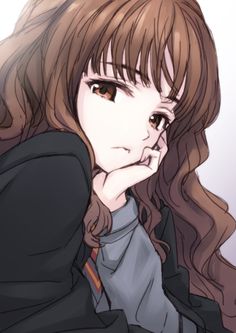 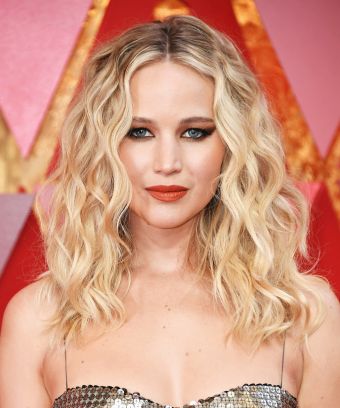 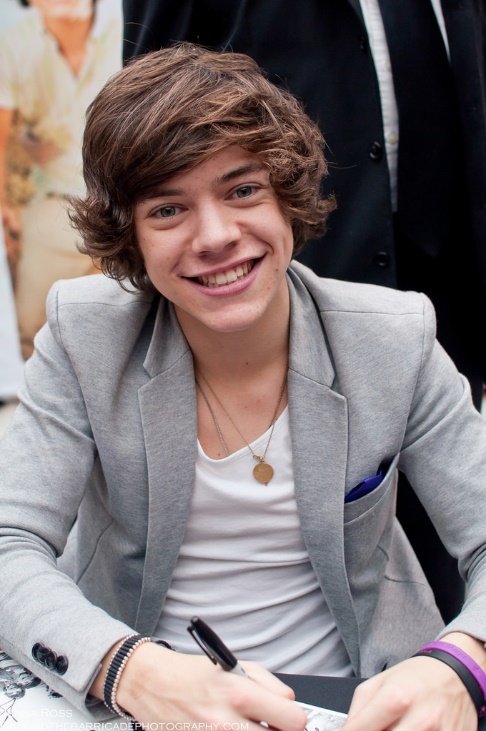 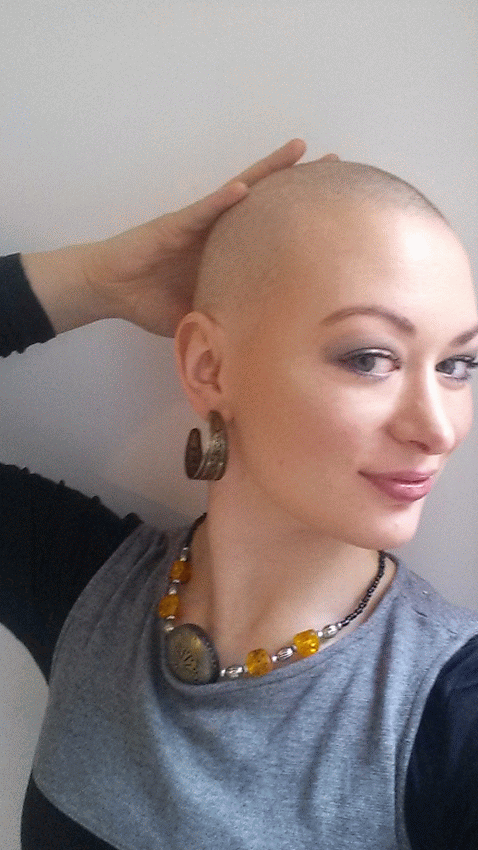 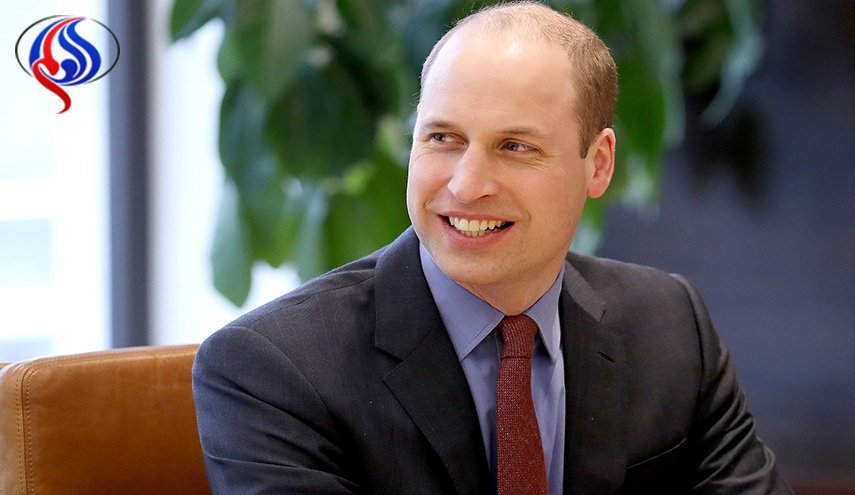 a bald head
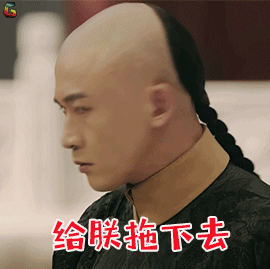 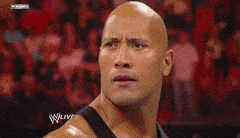 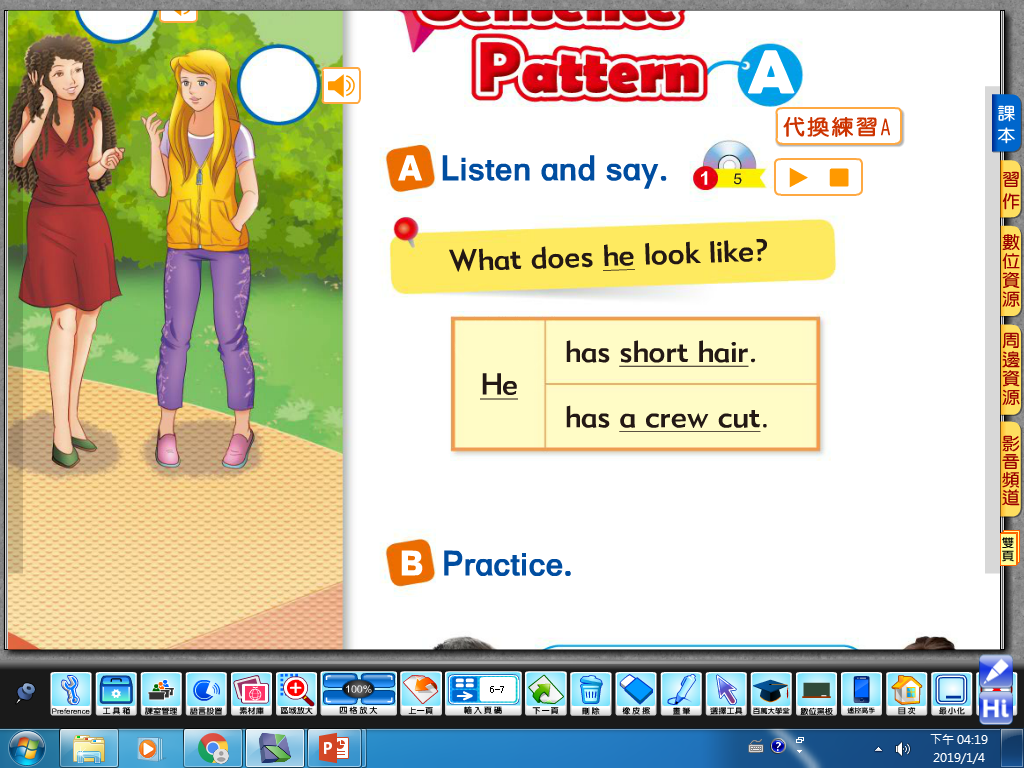 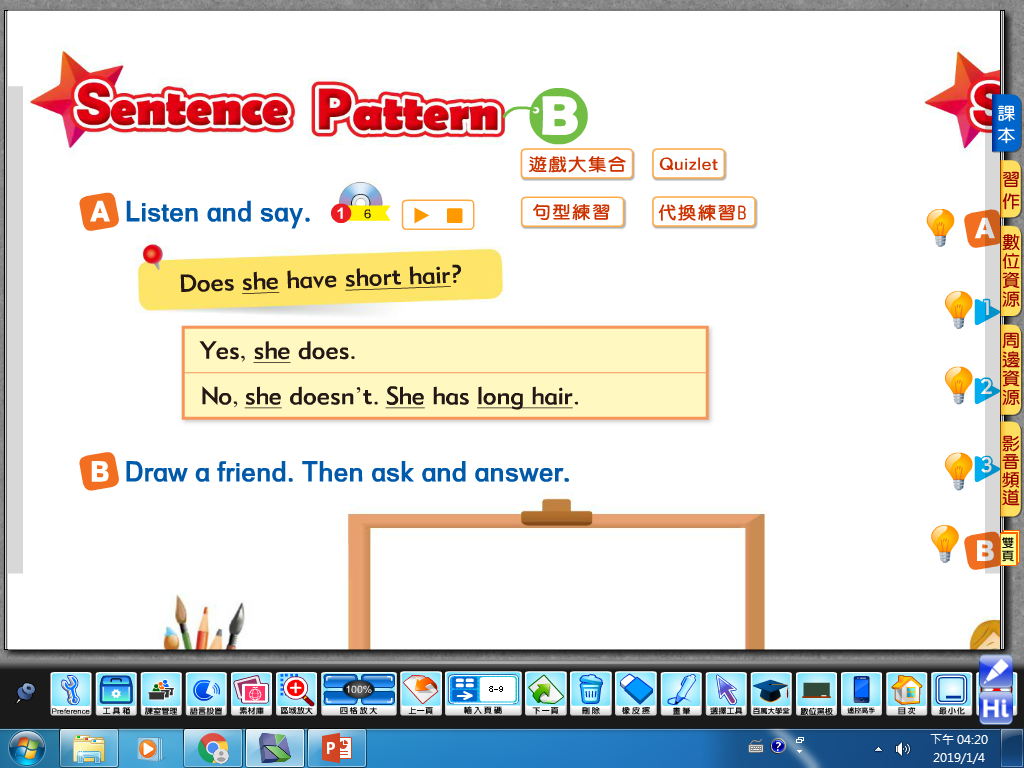 Public Places
convenience store
post office
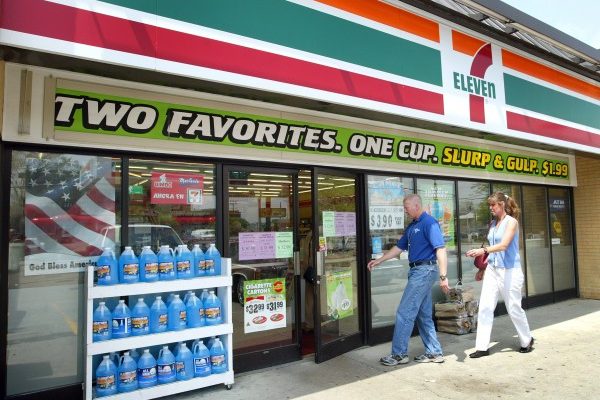 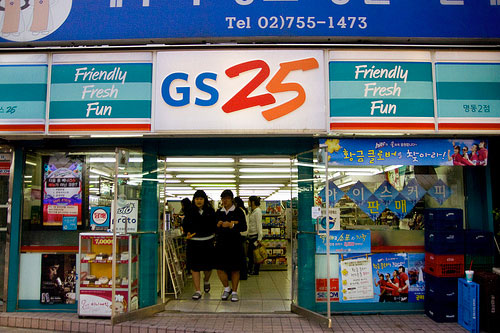 department store
post office
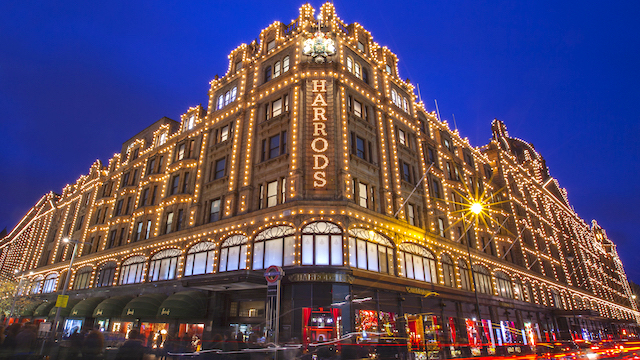 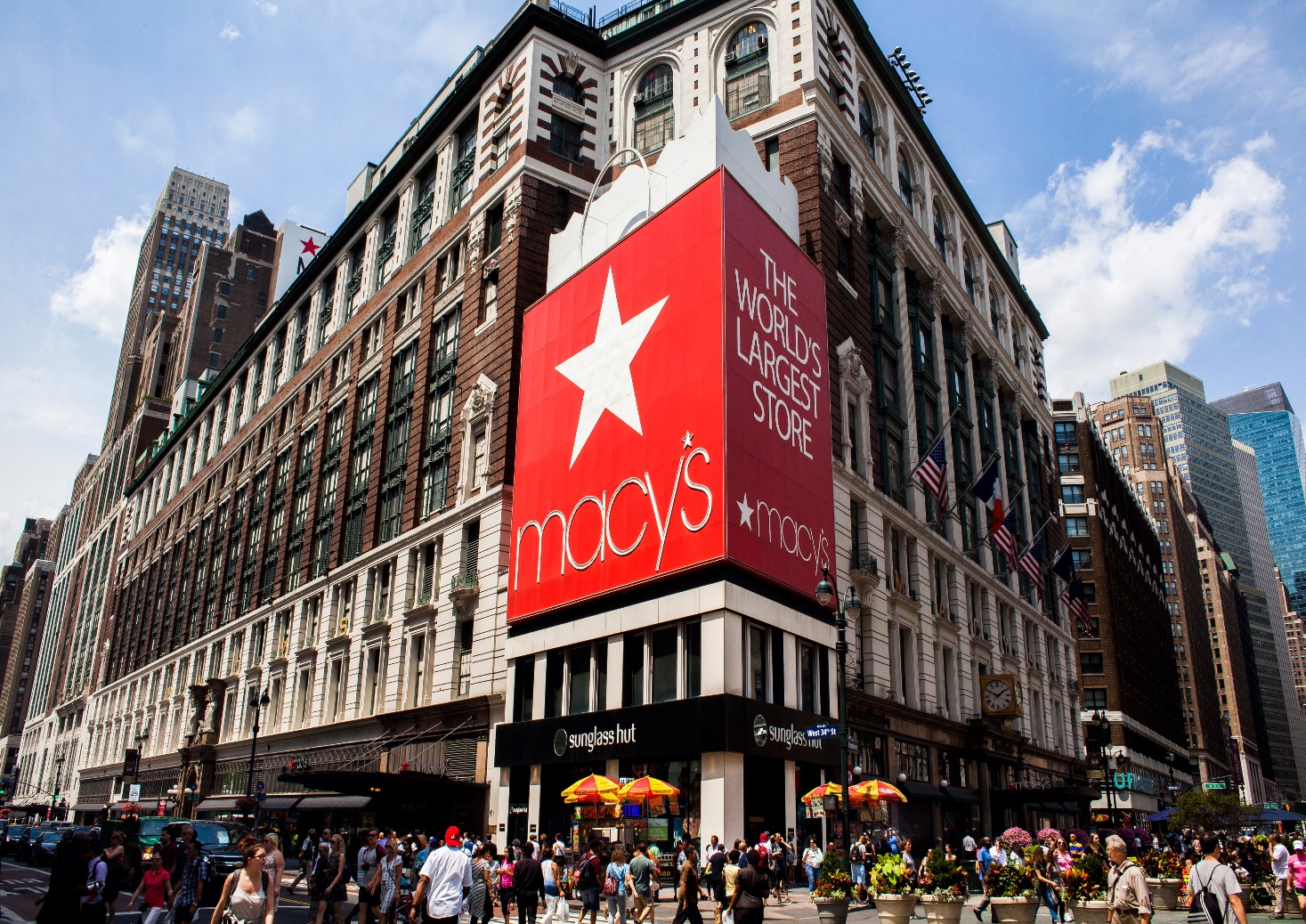 museum
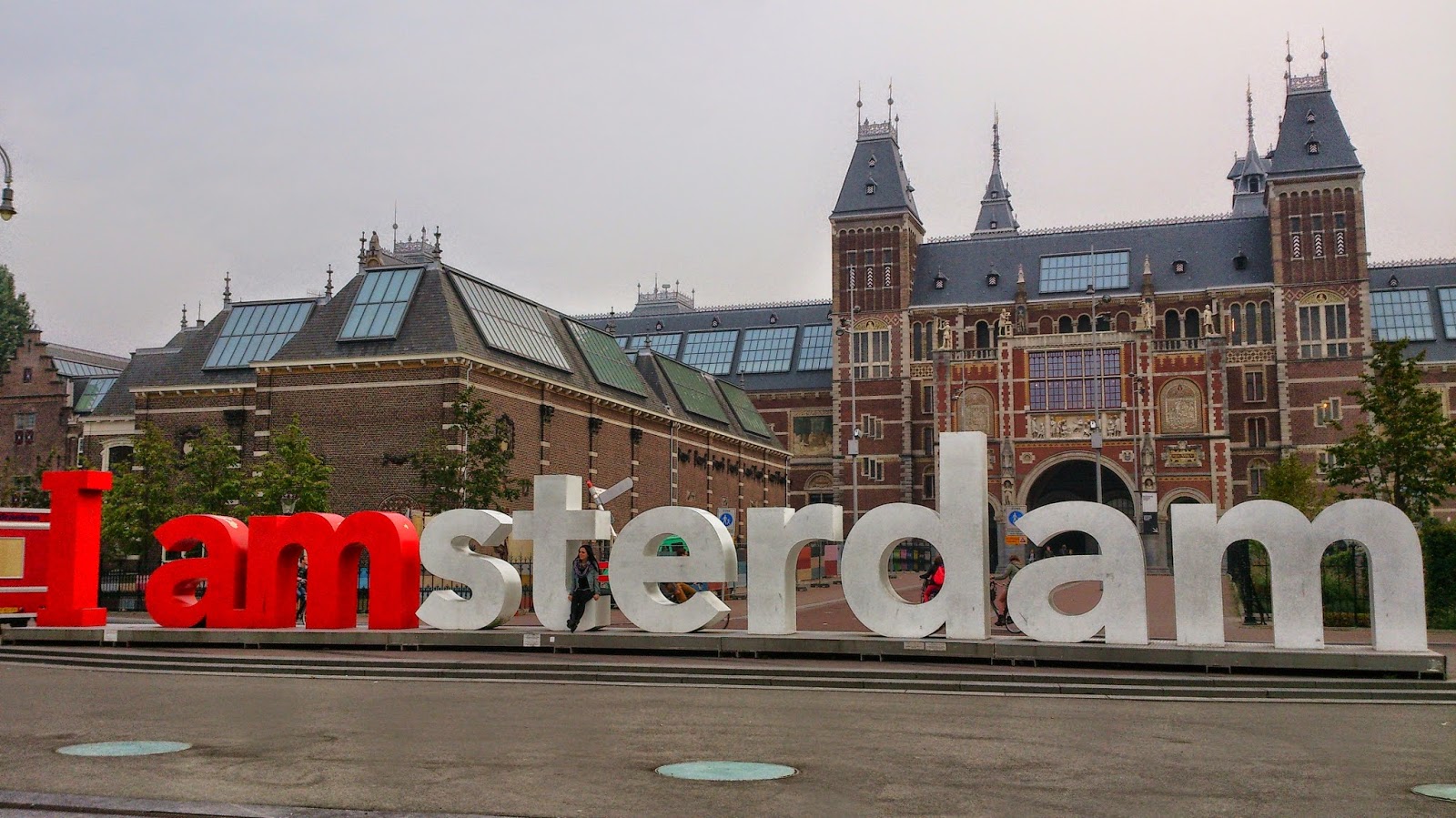 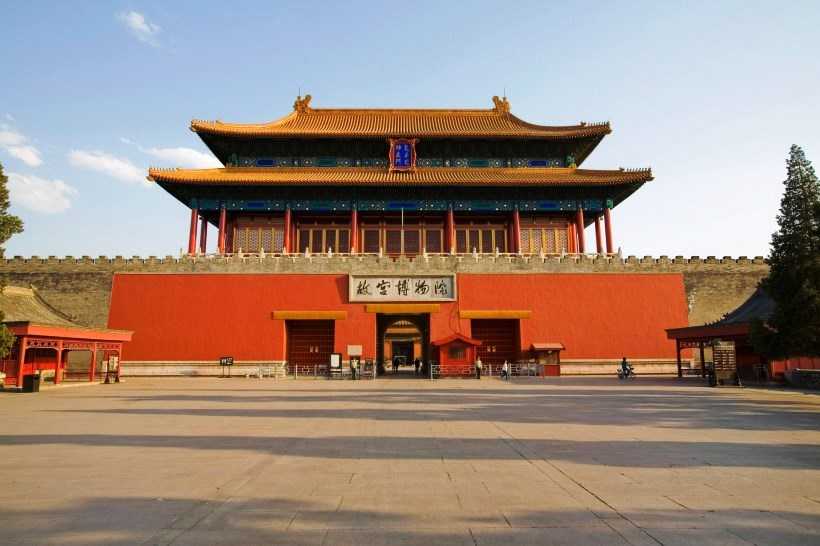 police station
post office
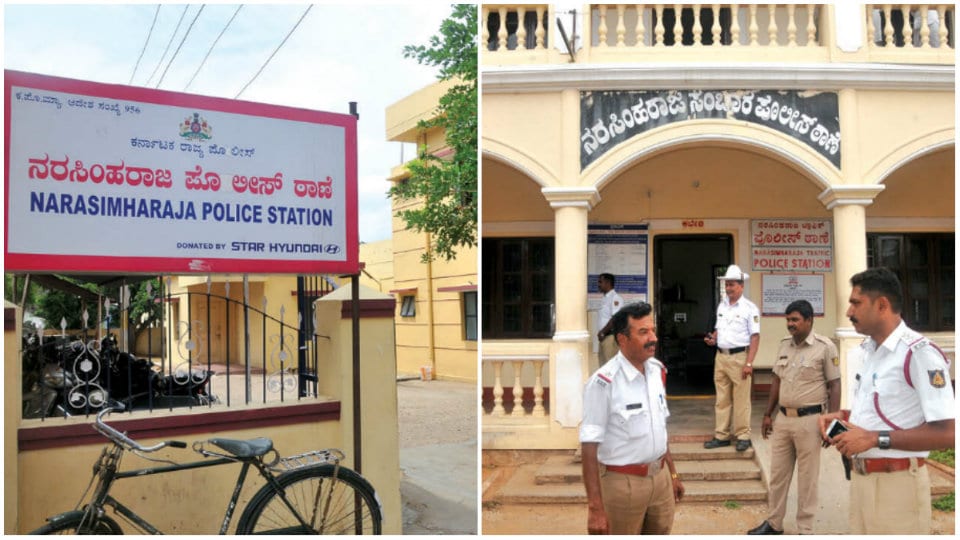 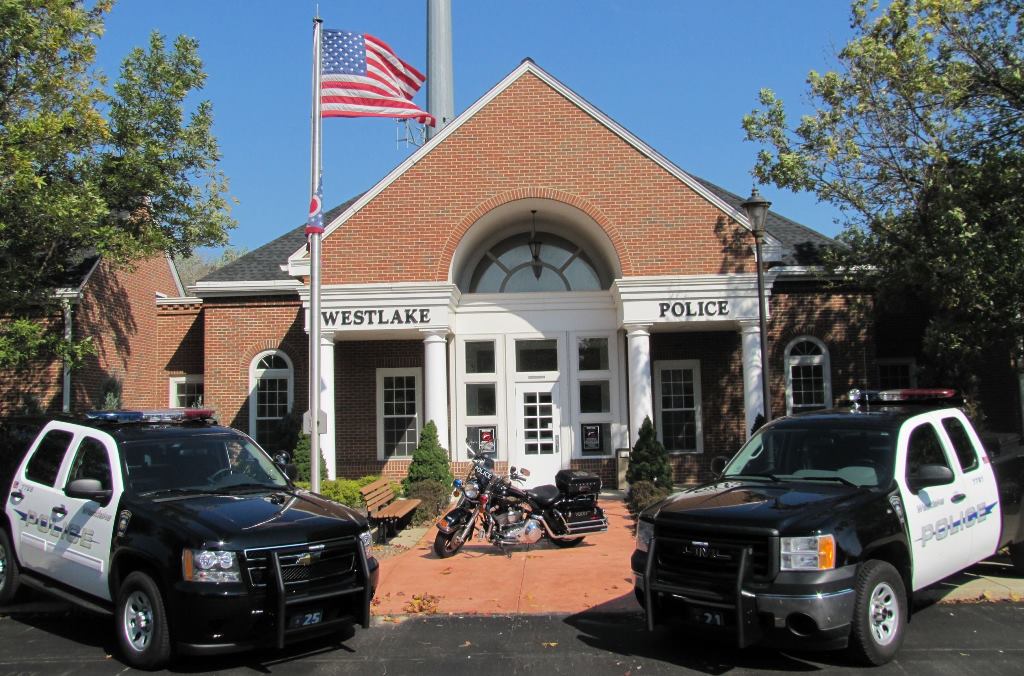 sports center
post office
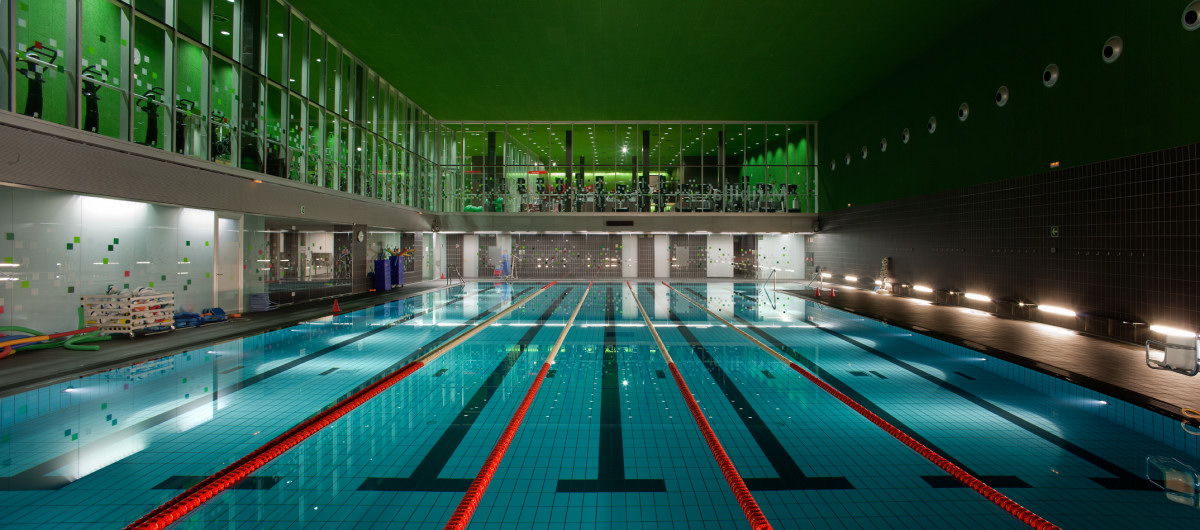 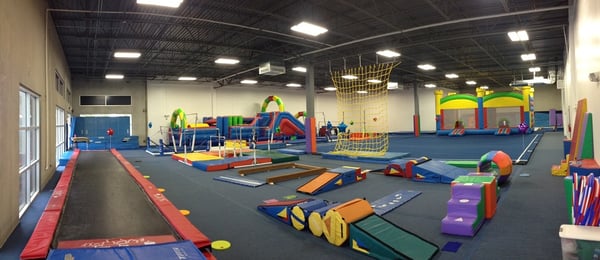 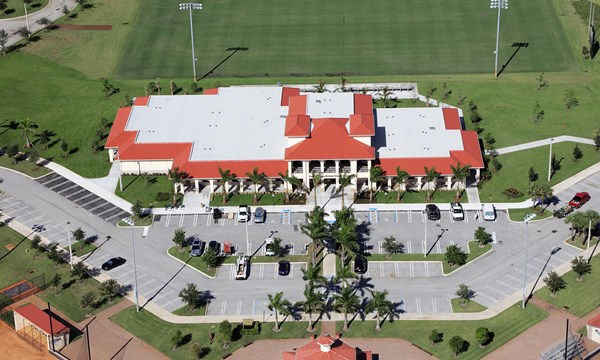 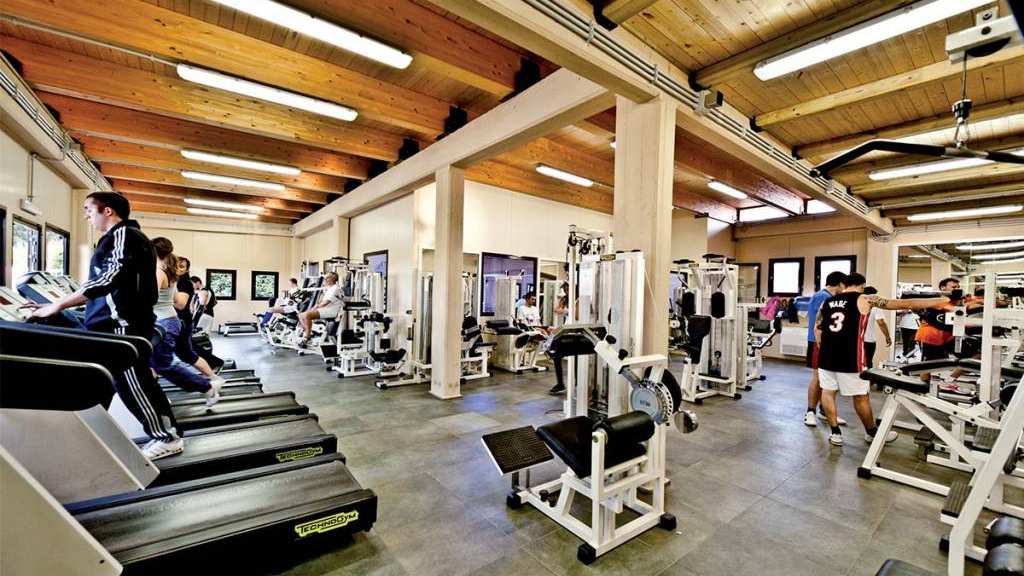 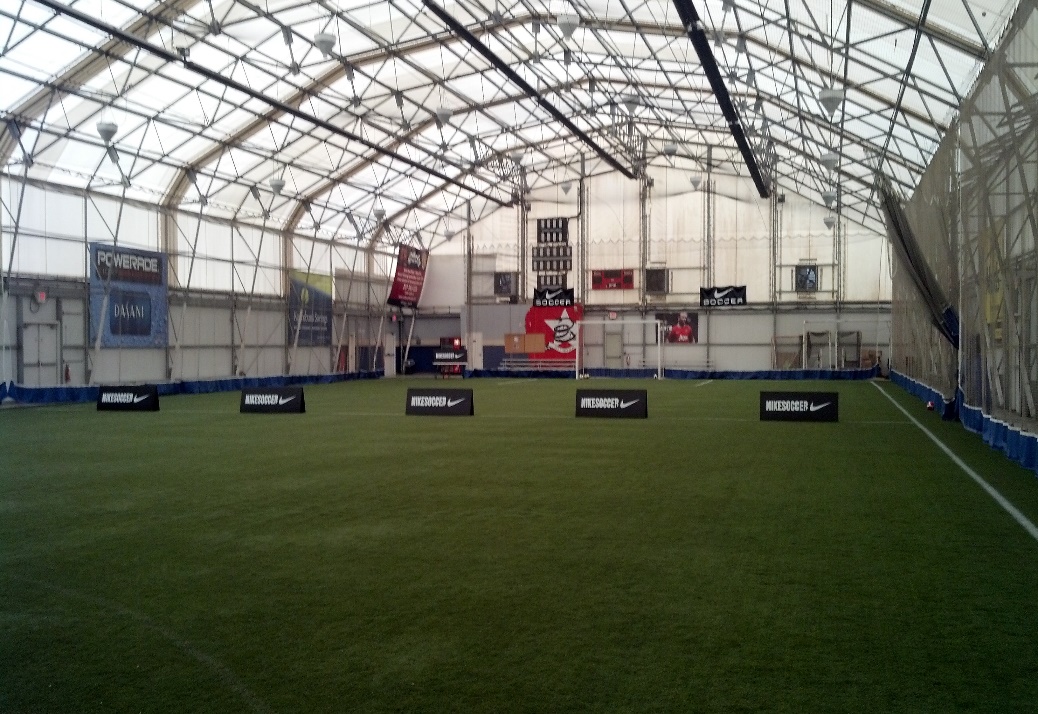 bank
res∙tau∙rant
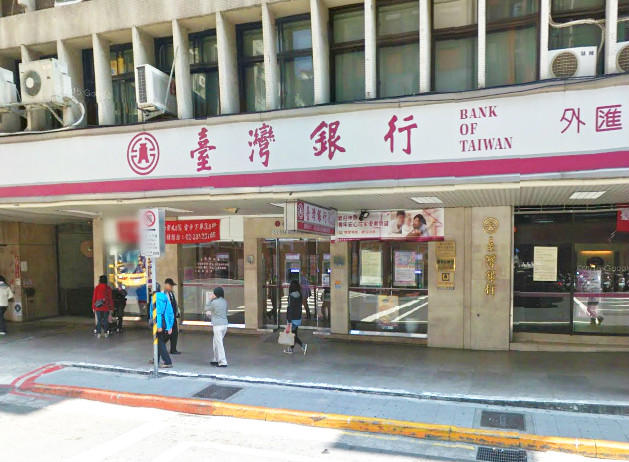 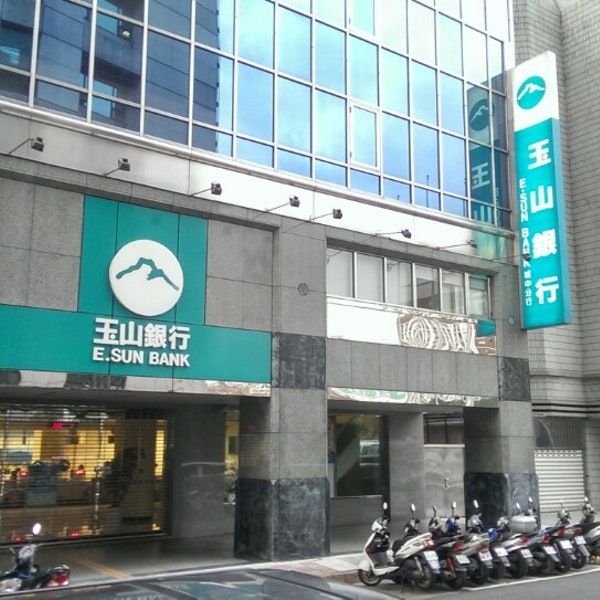 movie theater
res∙tau∙rant
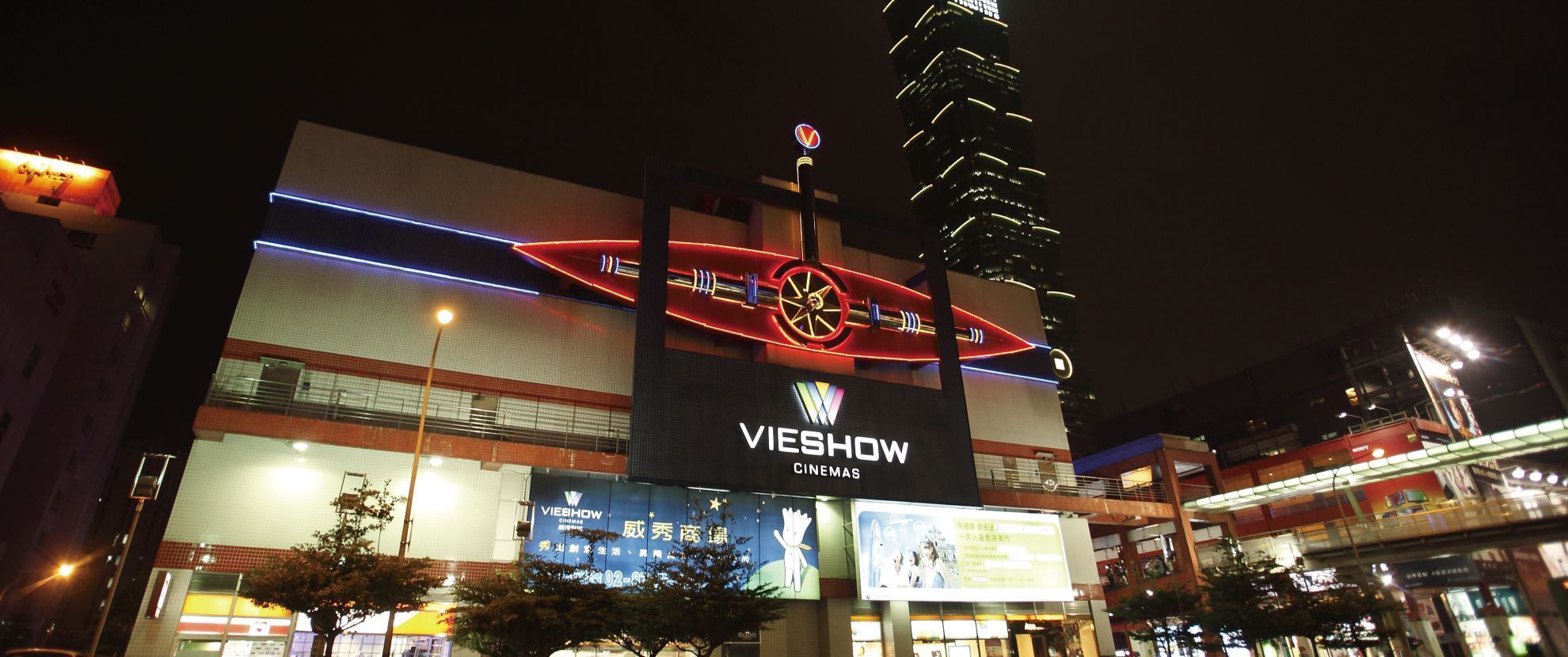 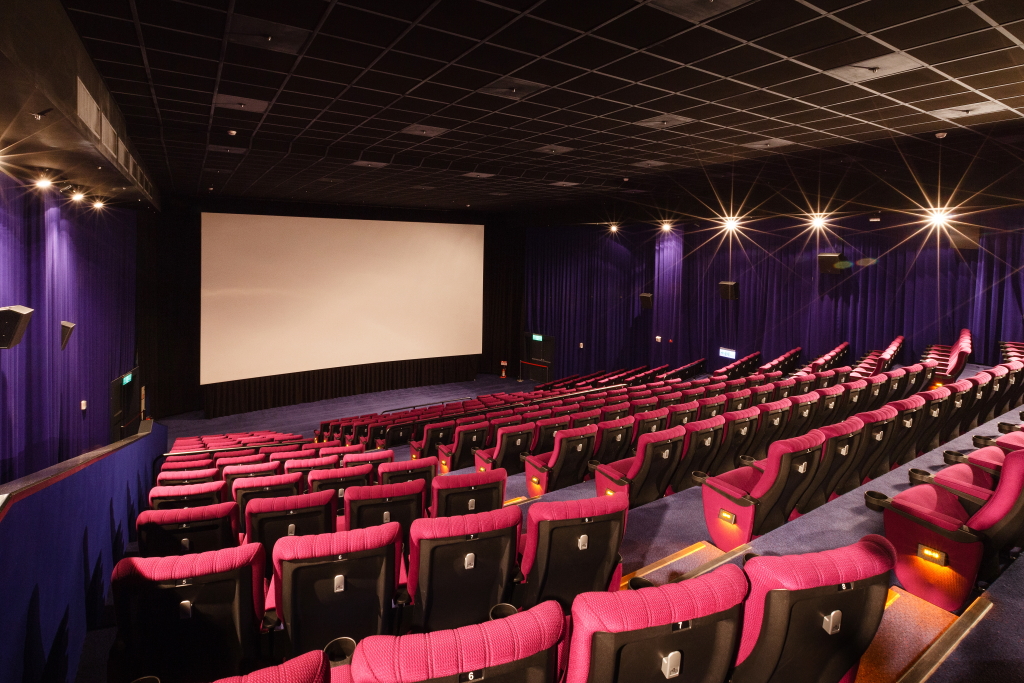 florist
res∙tau∙rant
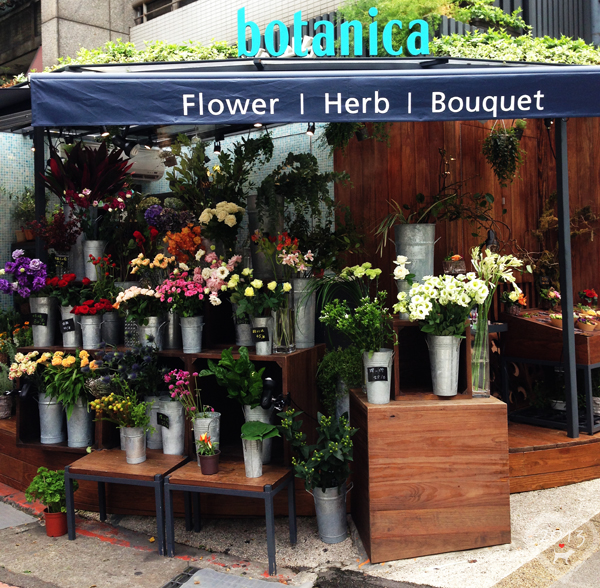 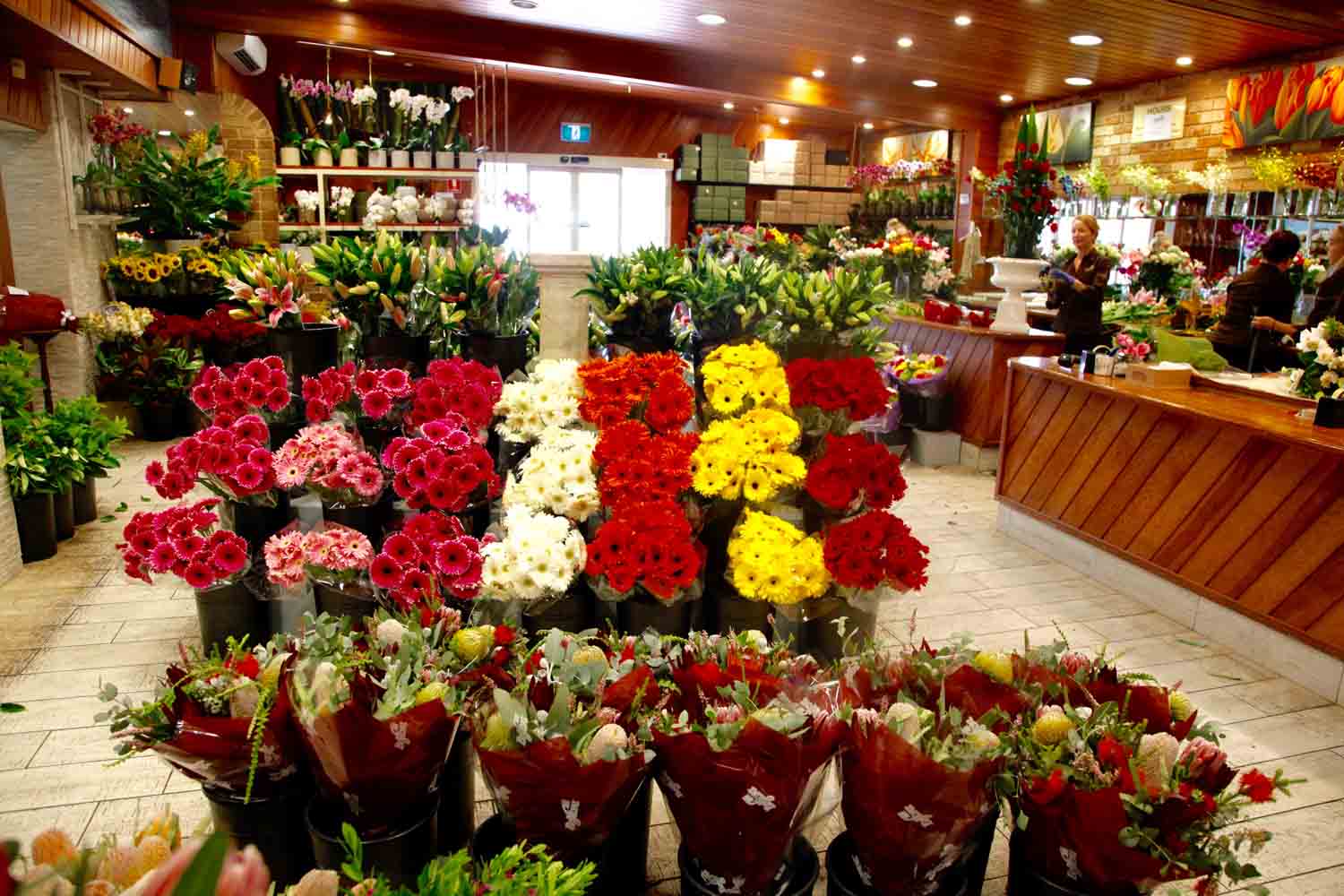 hospital
hos∙pi∙tal
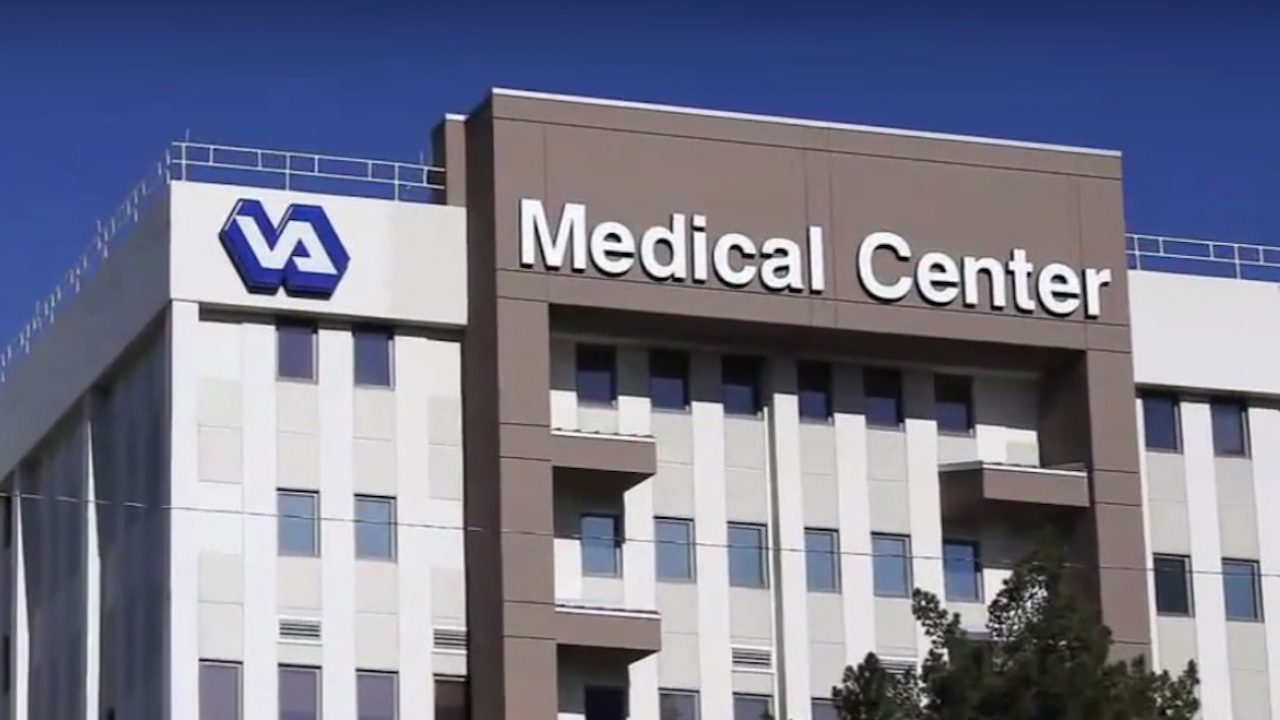 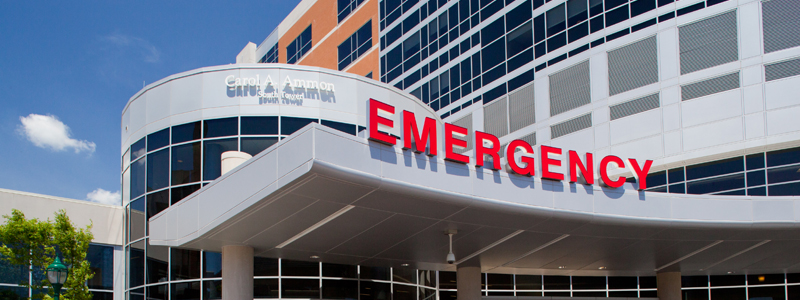 supermarket
su∙per∙mar∙ket
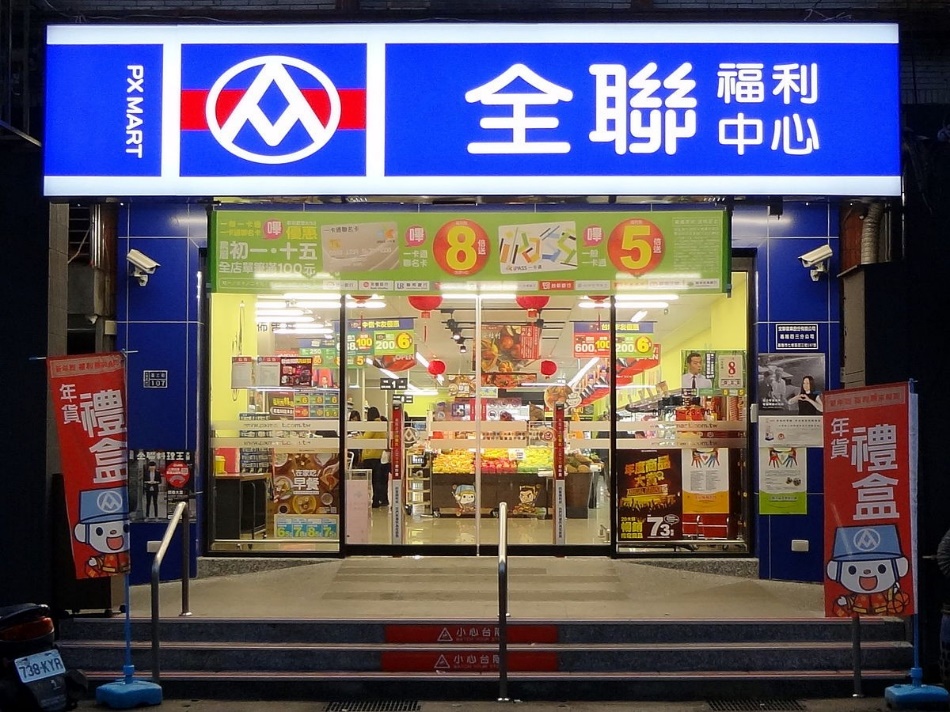 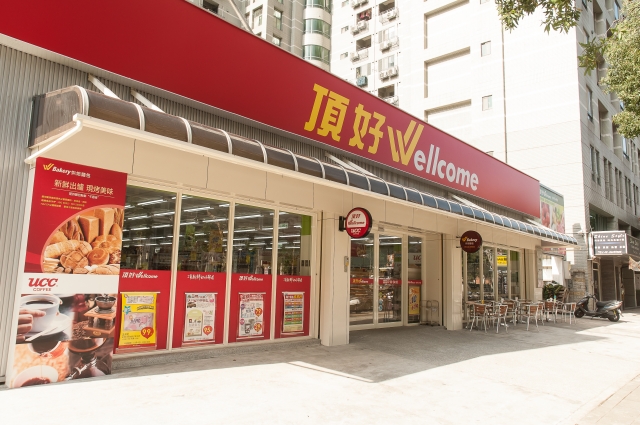 restaurant
res∙tau∙rant
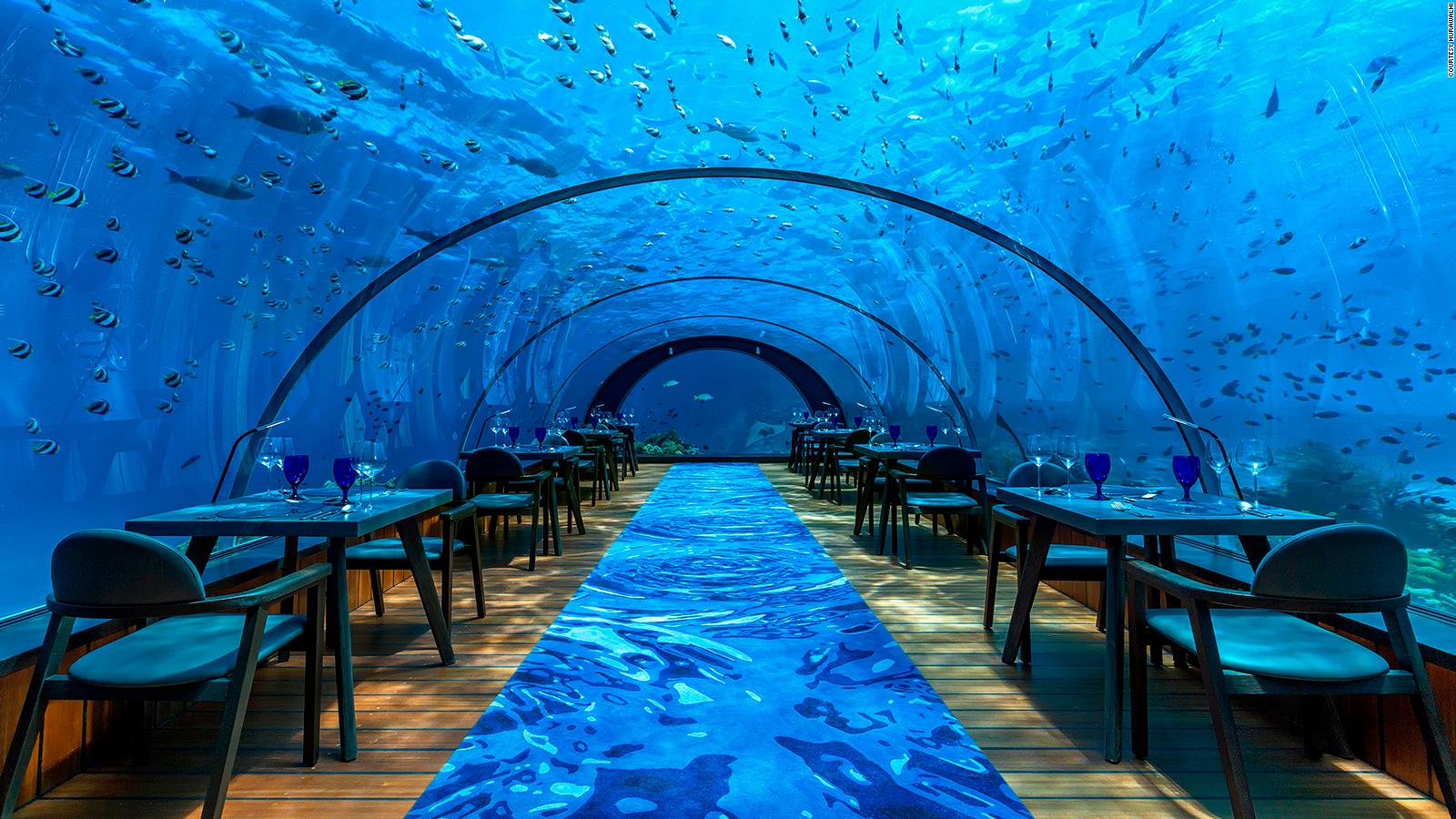 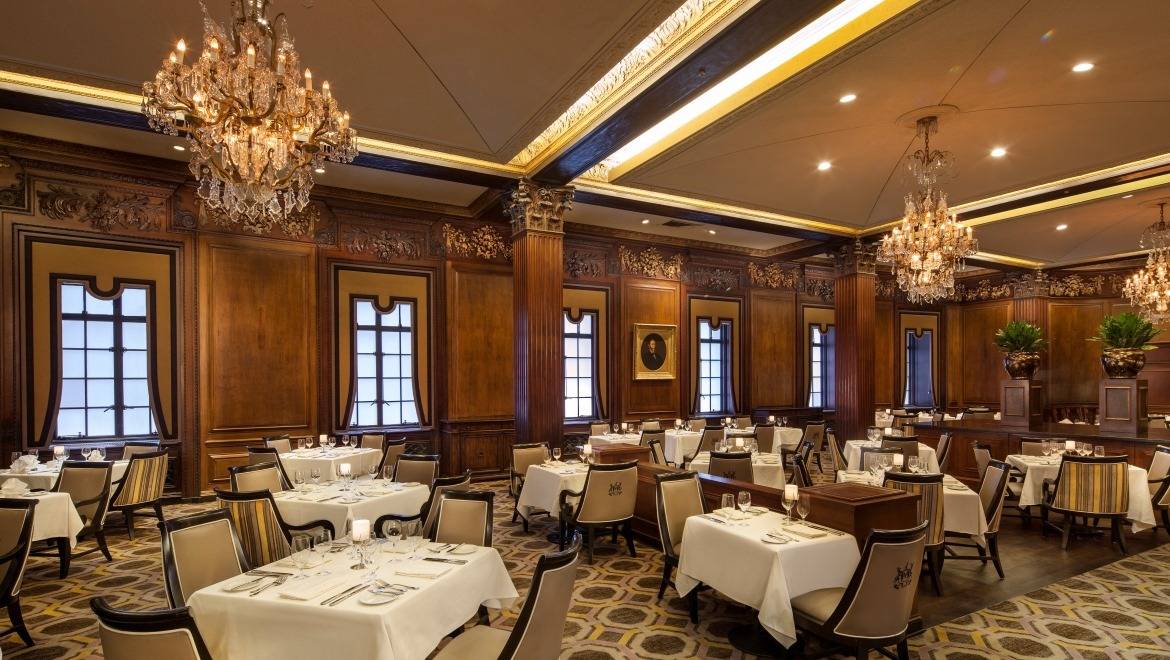 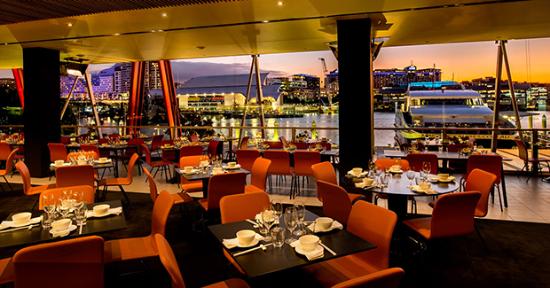 bookstore
book∙store
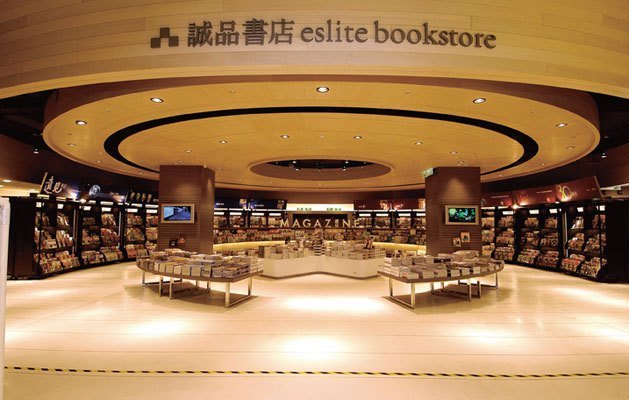 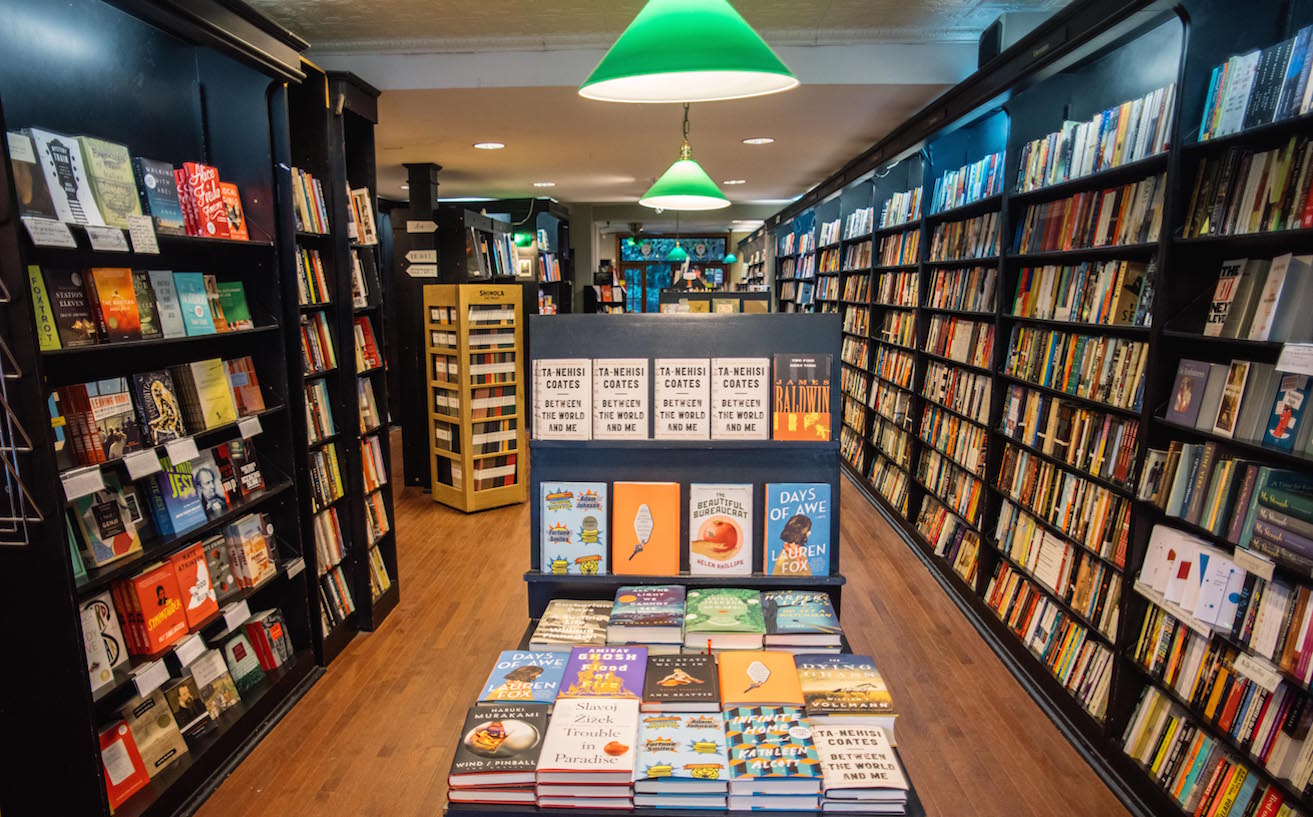 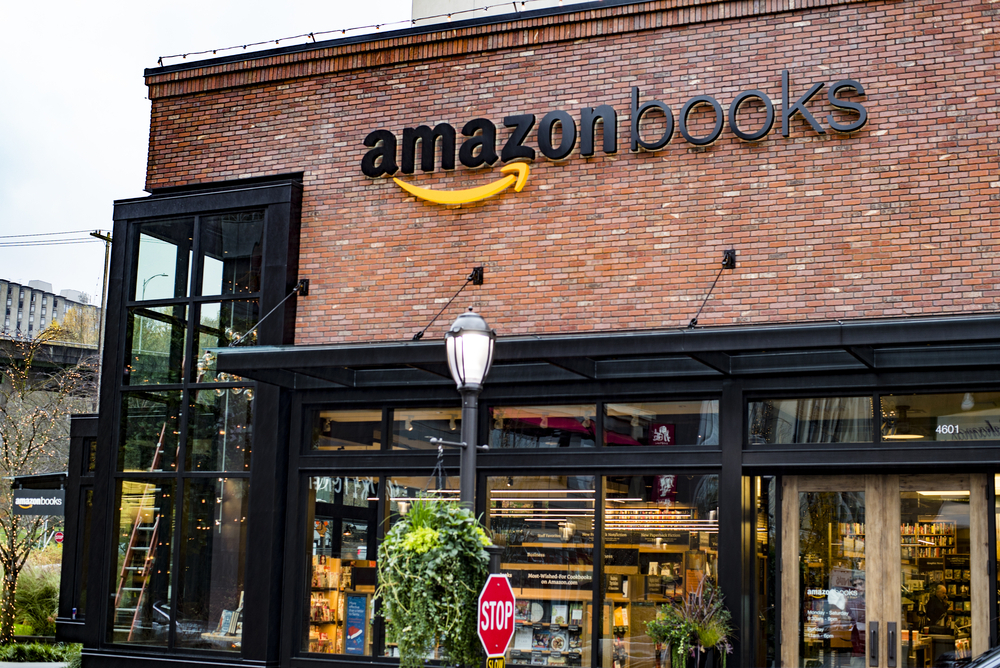 library
li ∙ bra ∙ ry
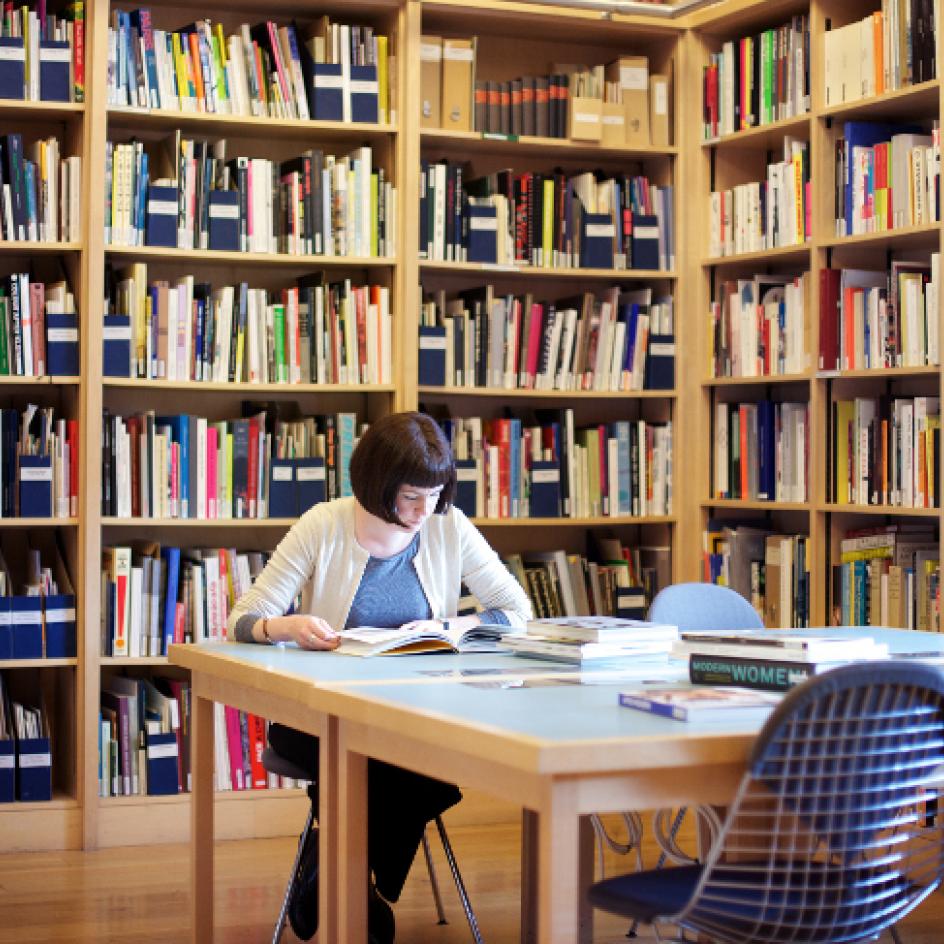 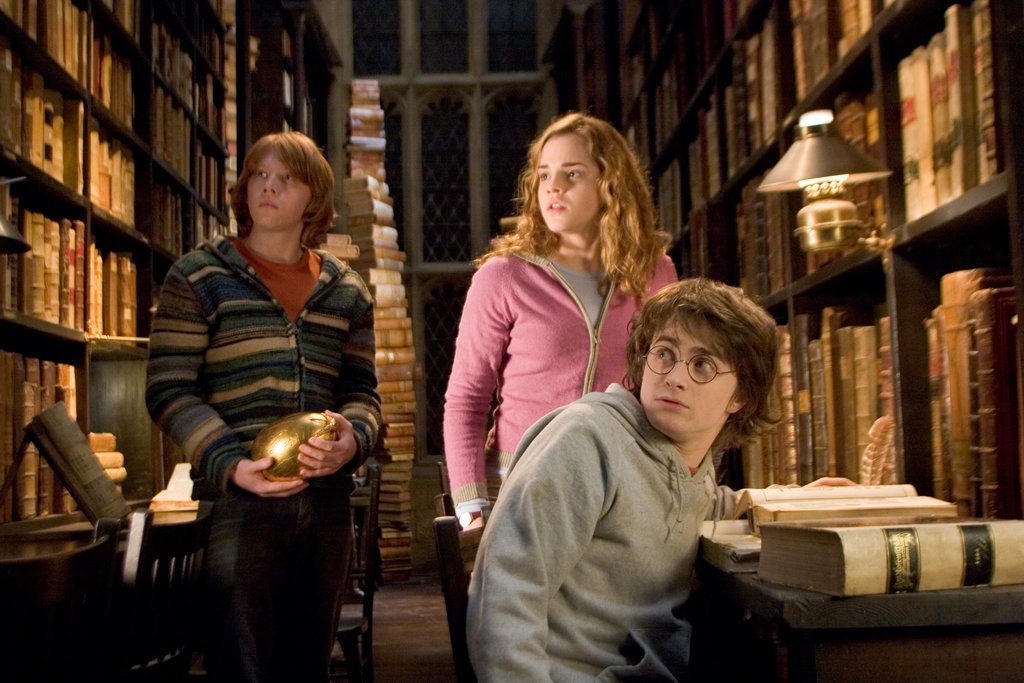 post office
post office
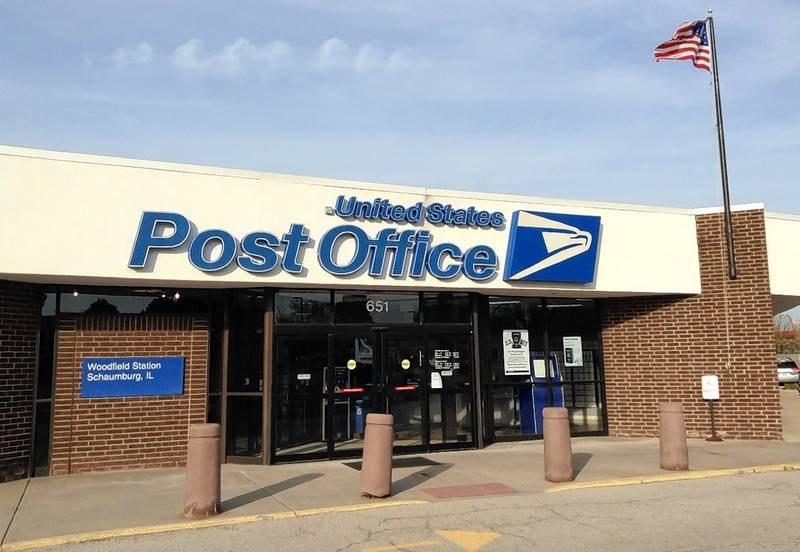 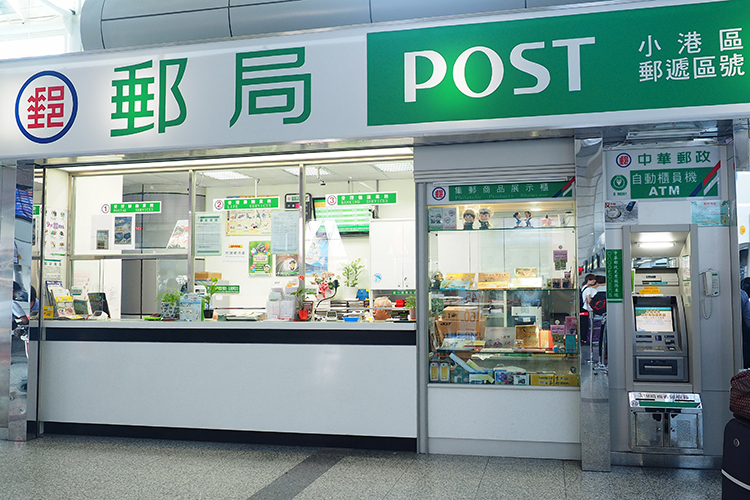 train station
train station
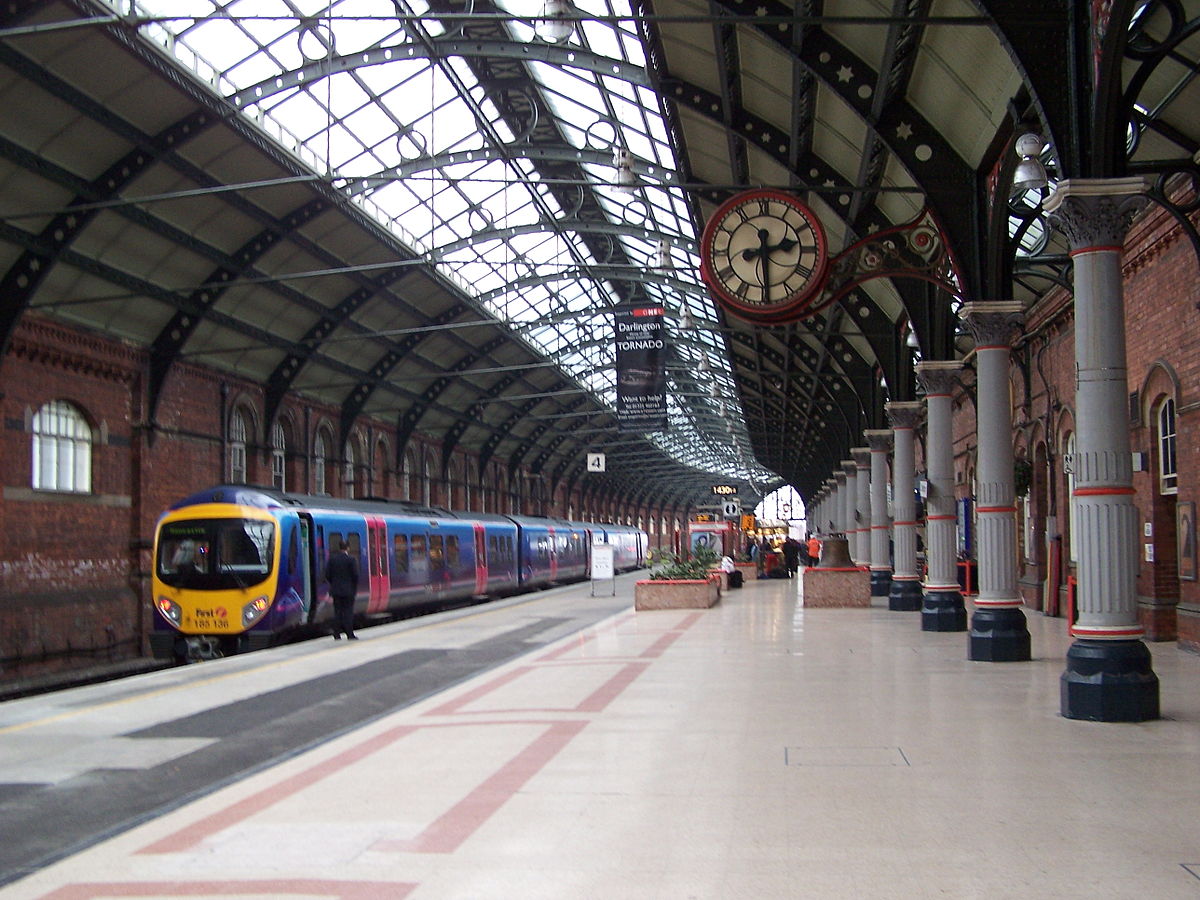 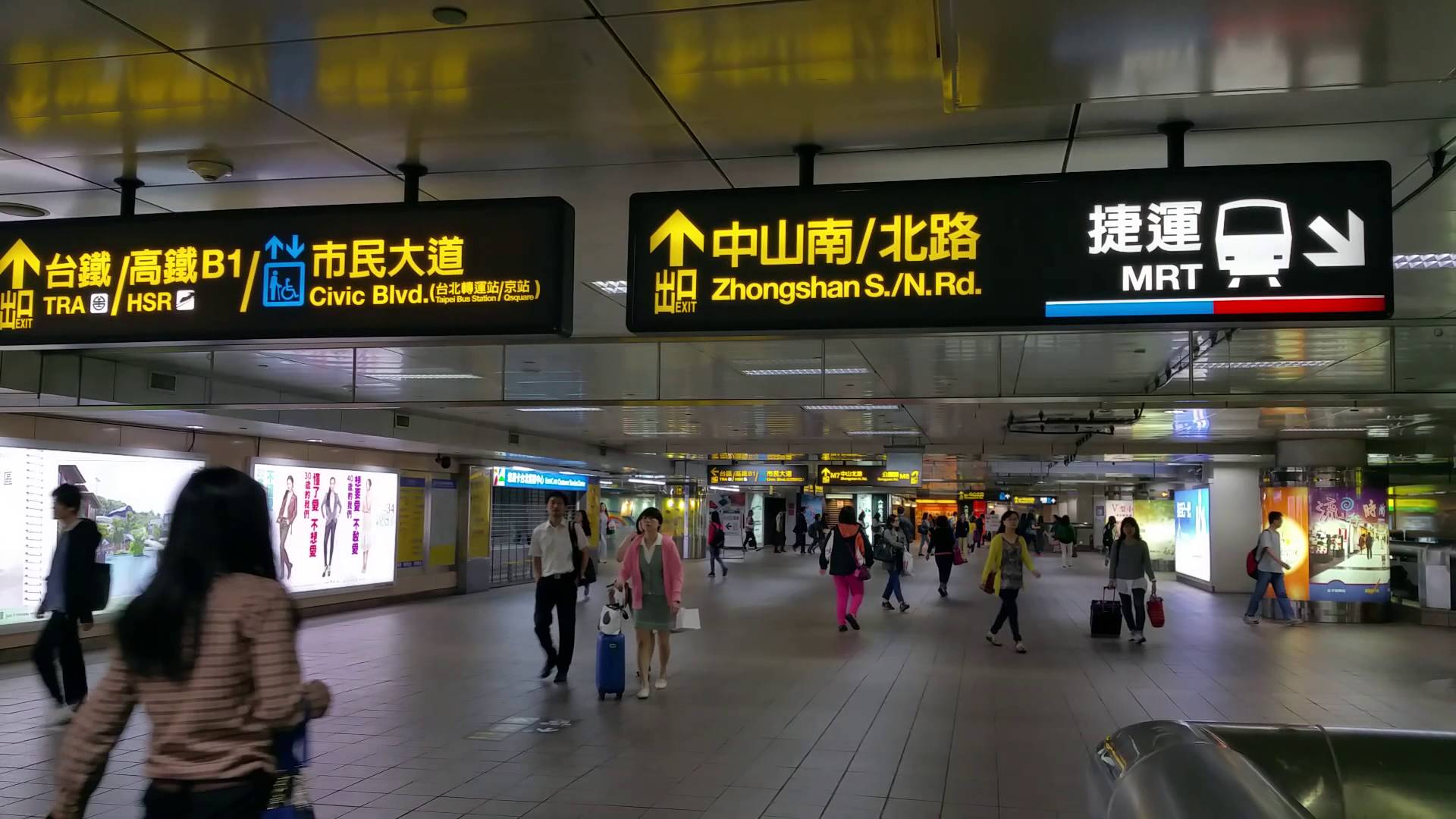 /ə/
/ɑ/
across from
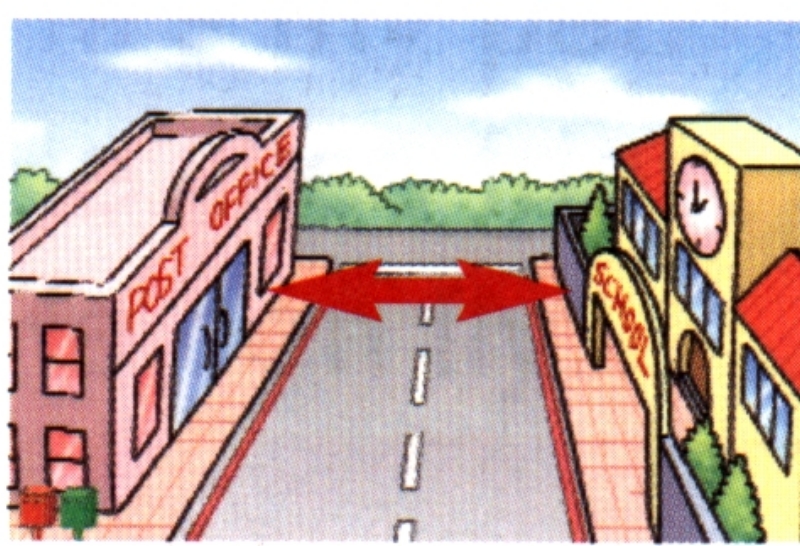 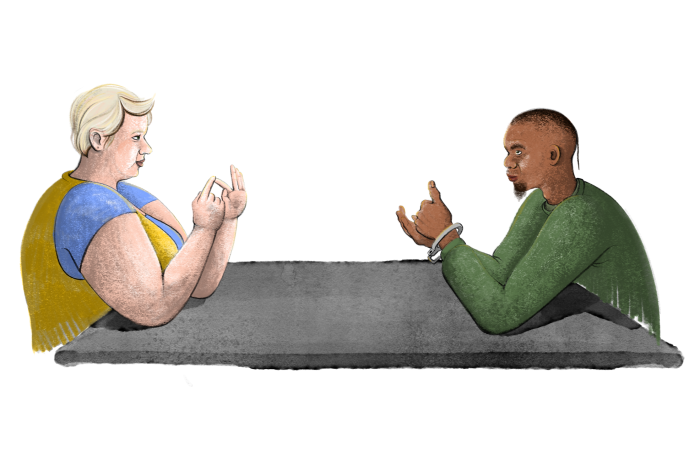 between
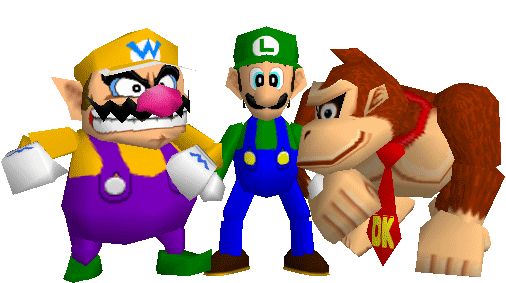 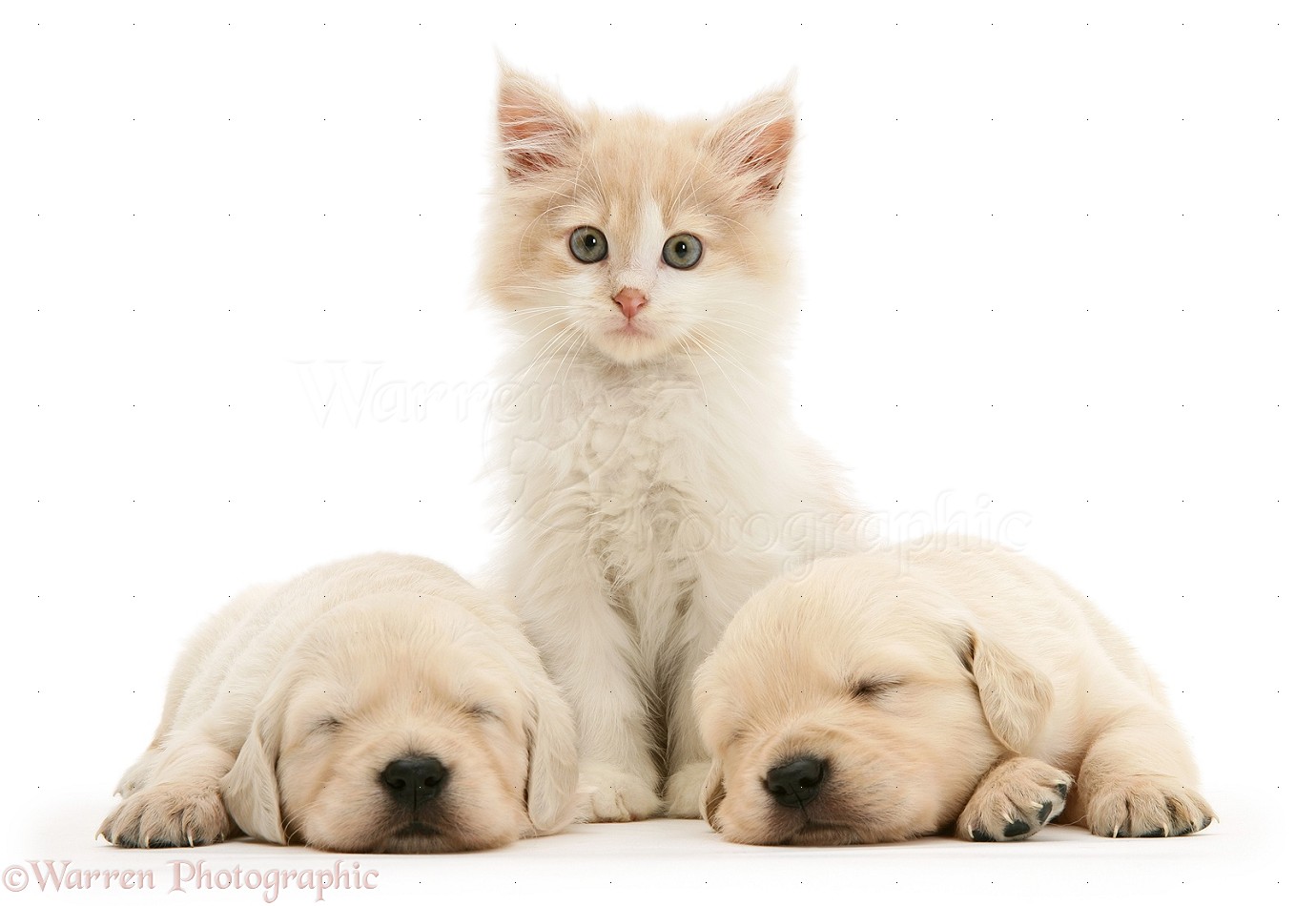 next to
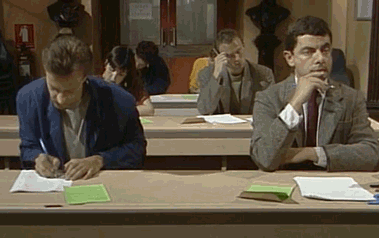 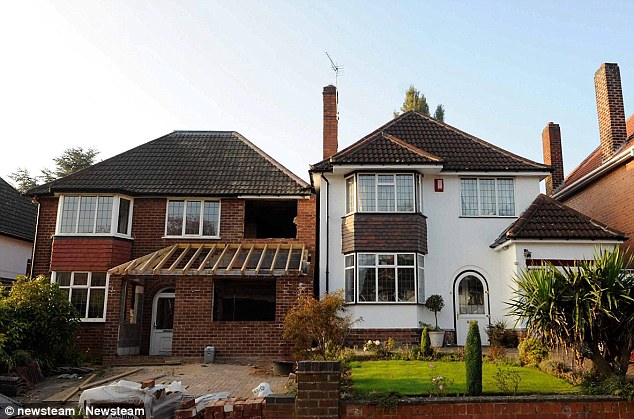 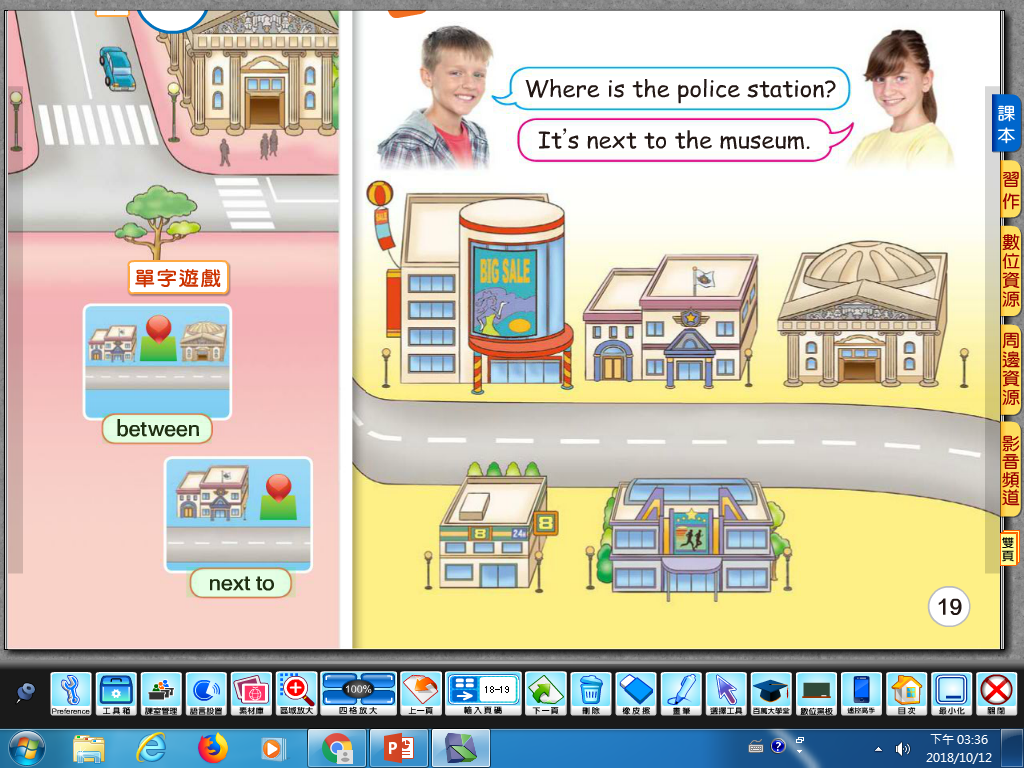 Where is the police station?
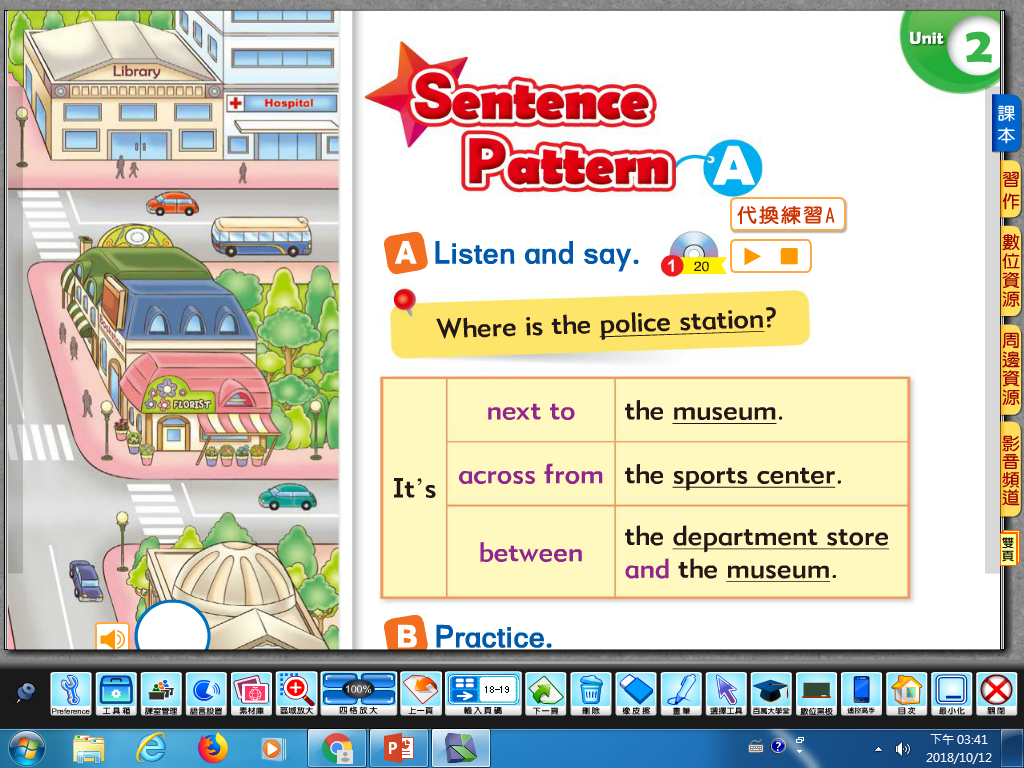 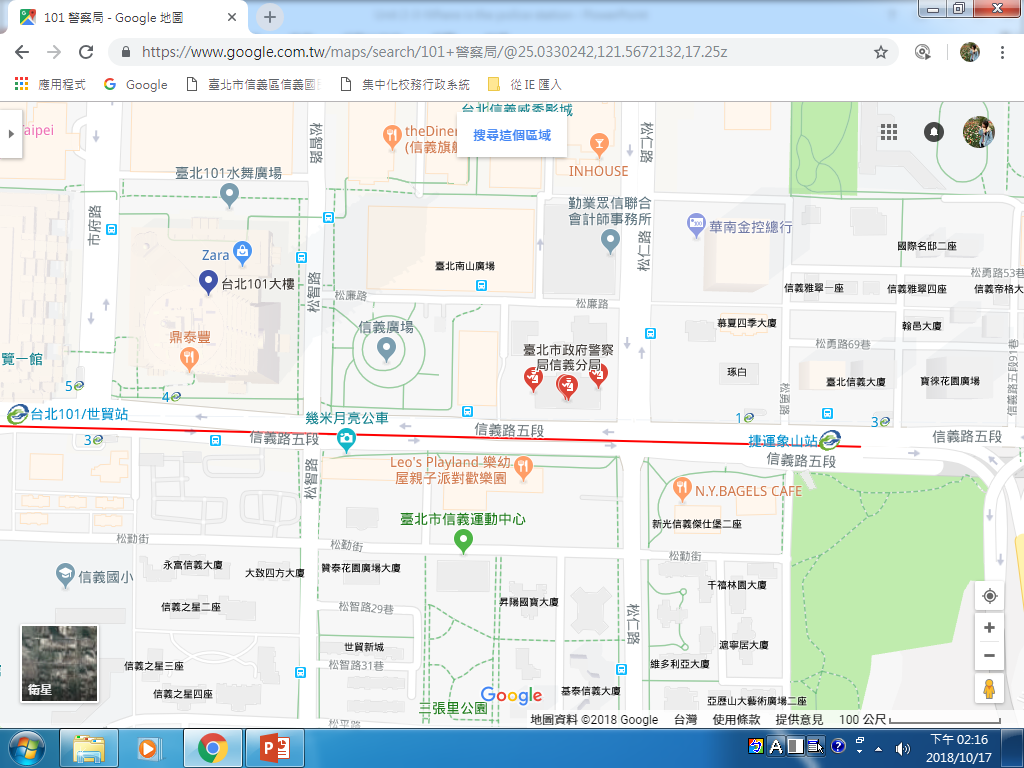 department store
park
police station
MRT
station
sports center
school
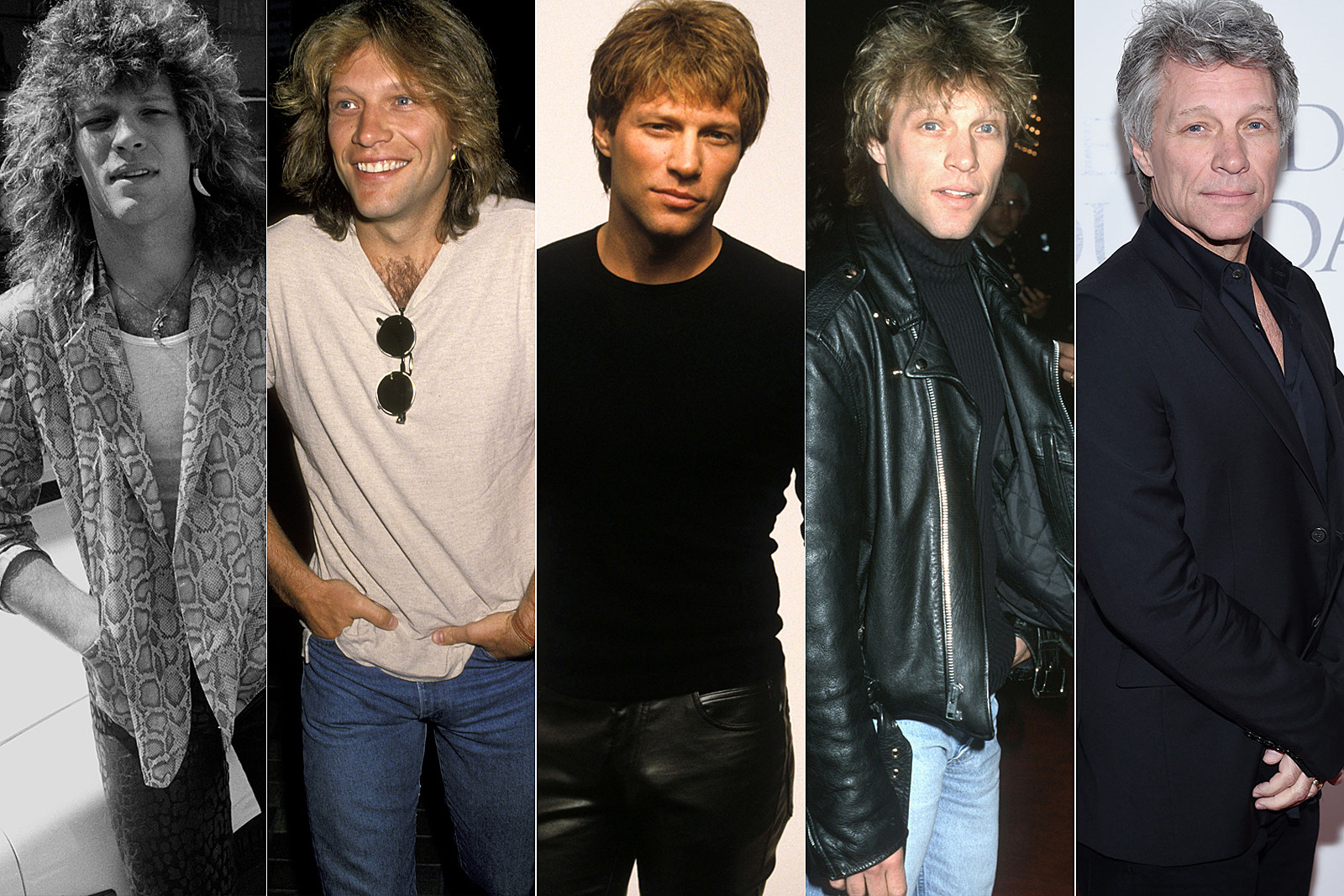 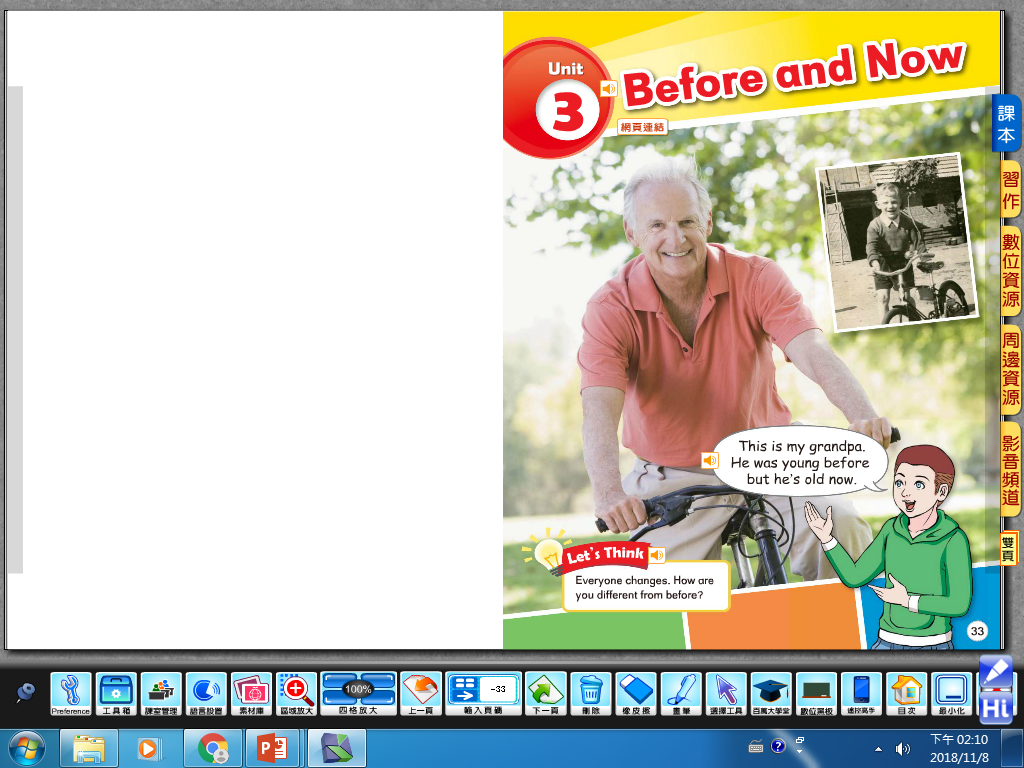 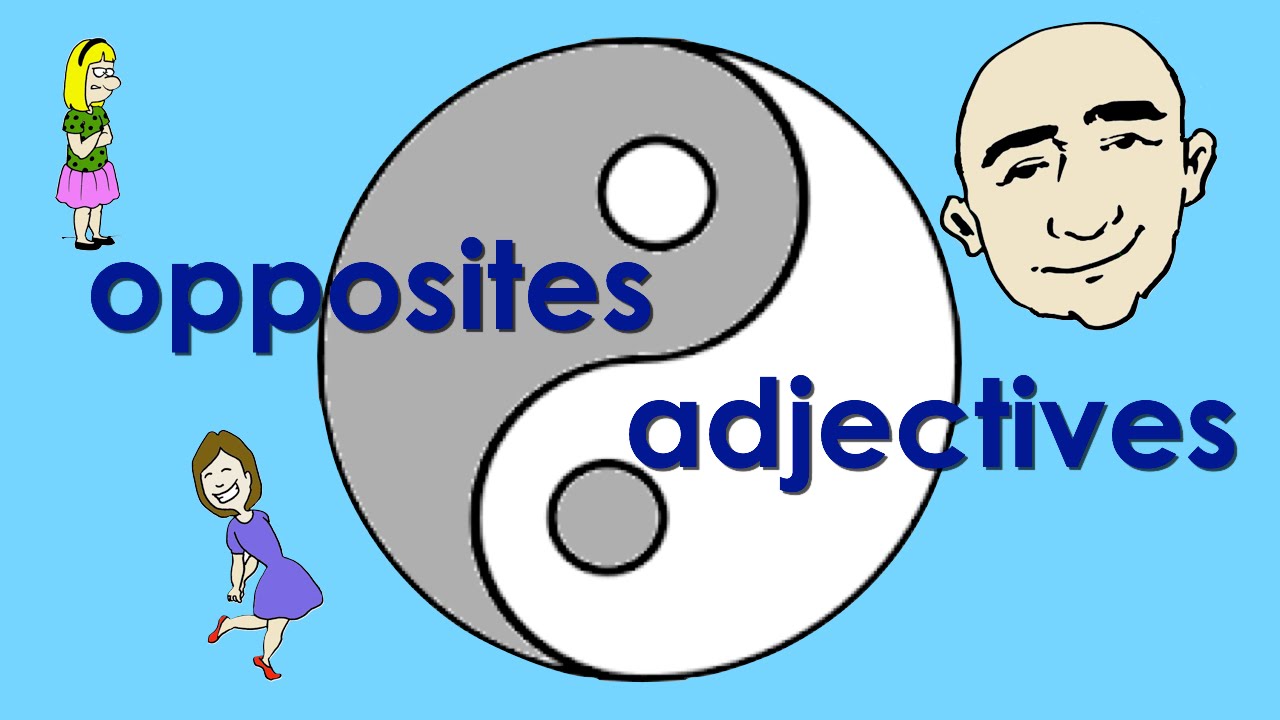 messy and neat
weak and strong
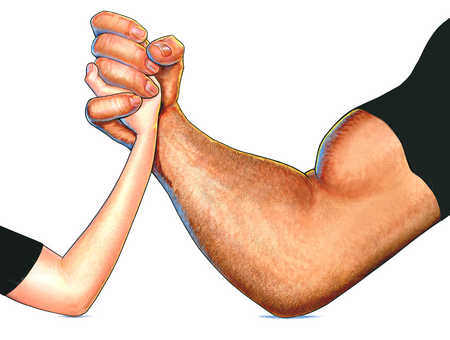 young and old
shy and outgoing
noisy and quiet
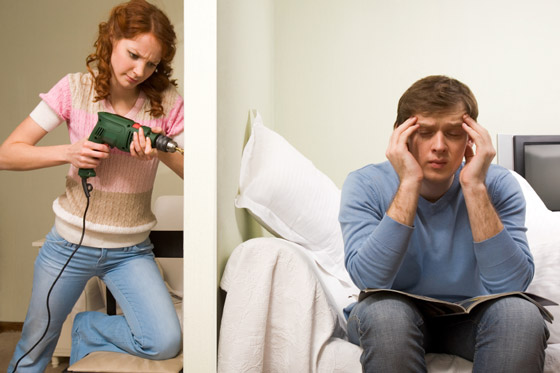 heavy and thin
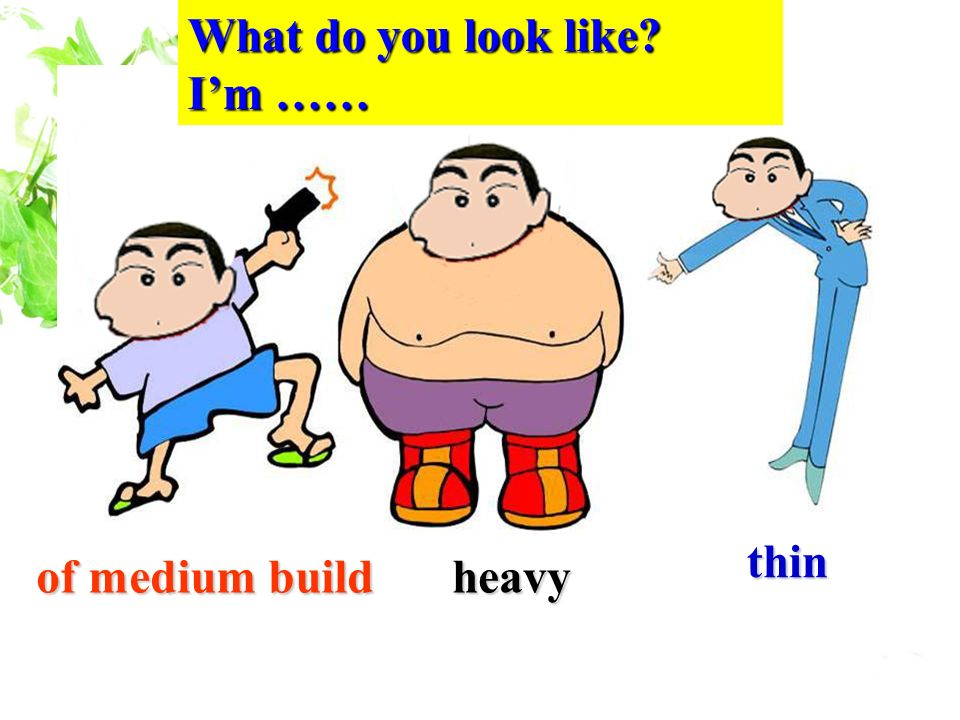 rude and polite
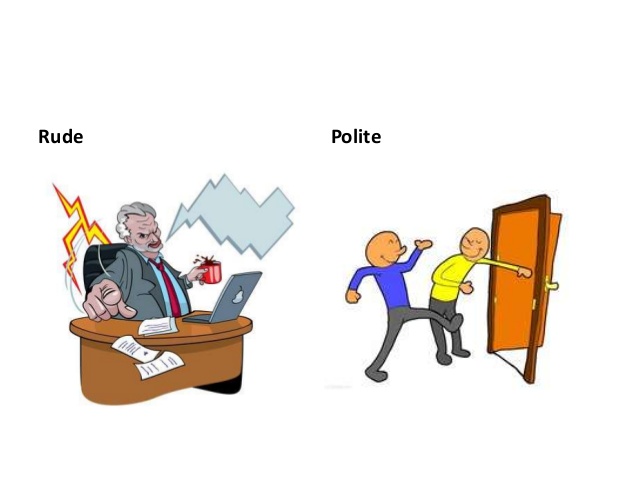 short and tall
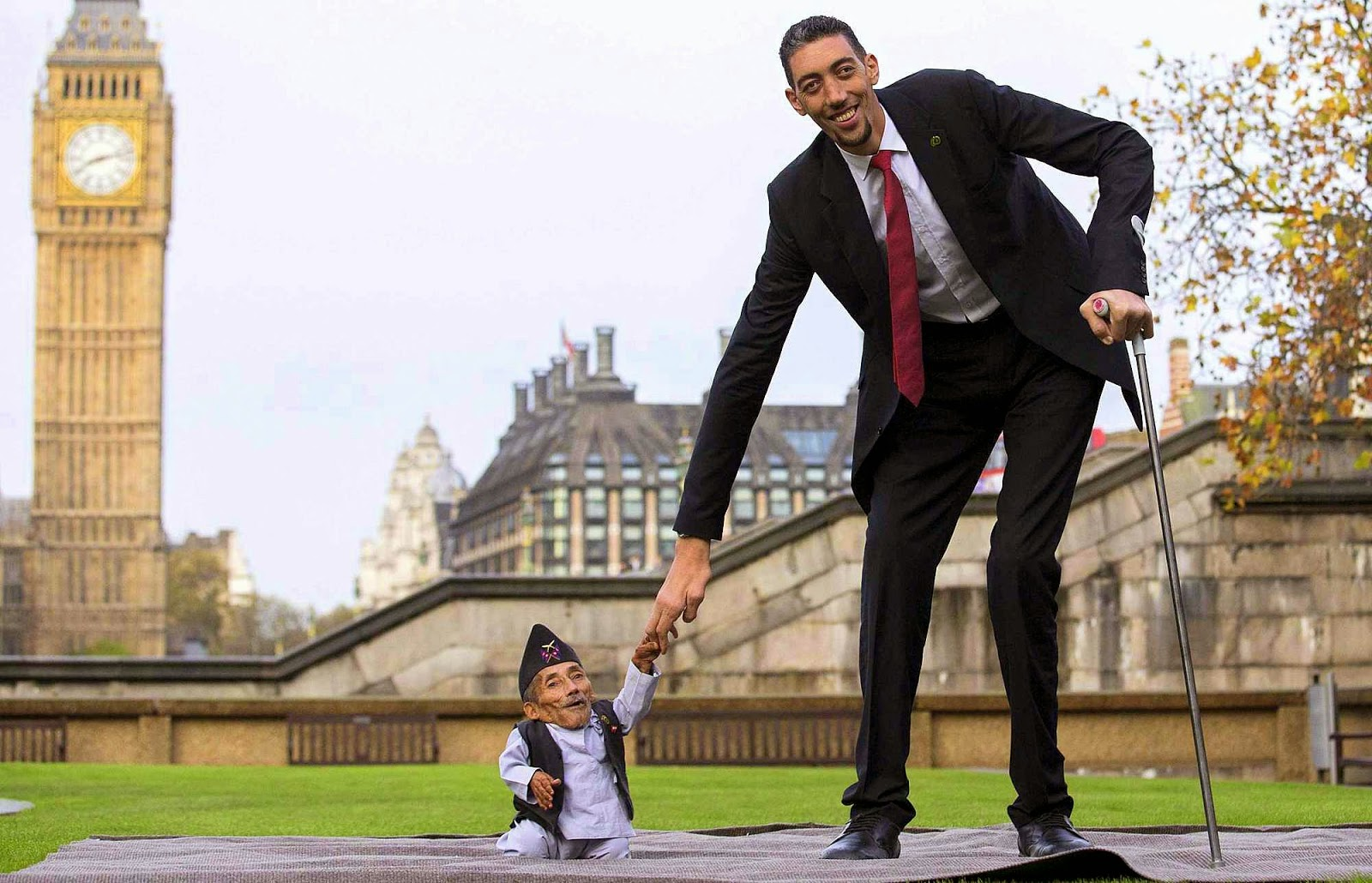 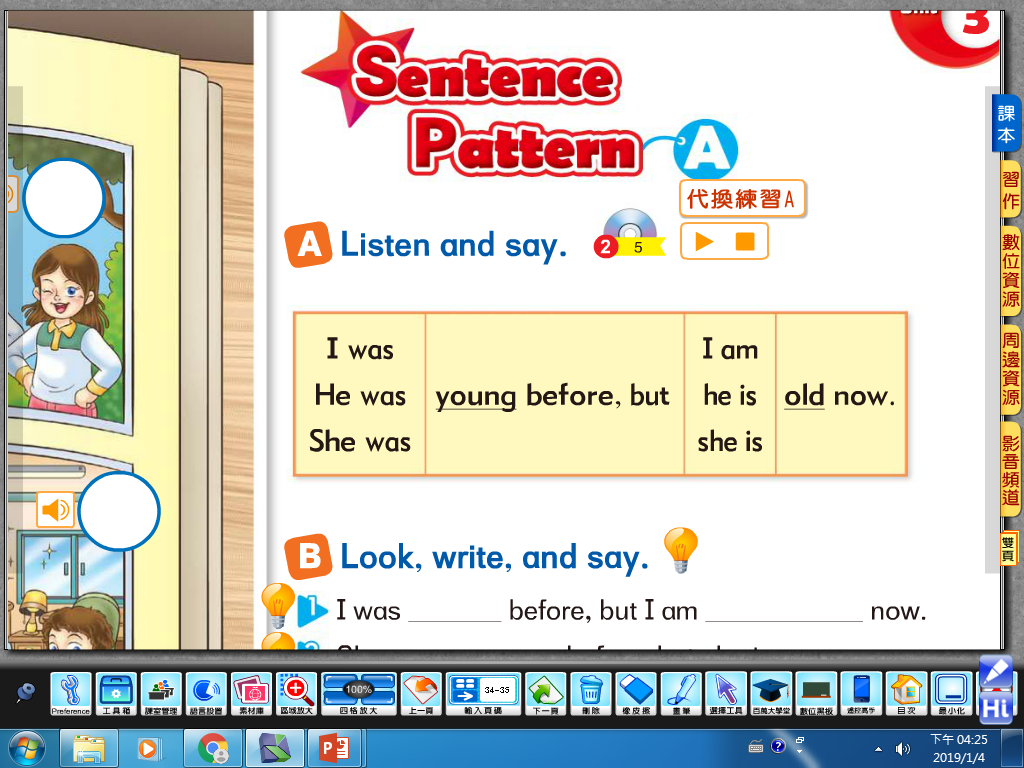 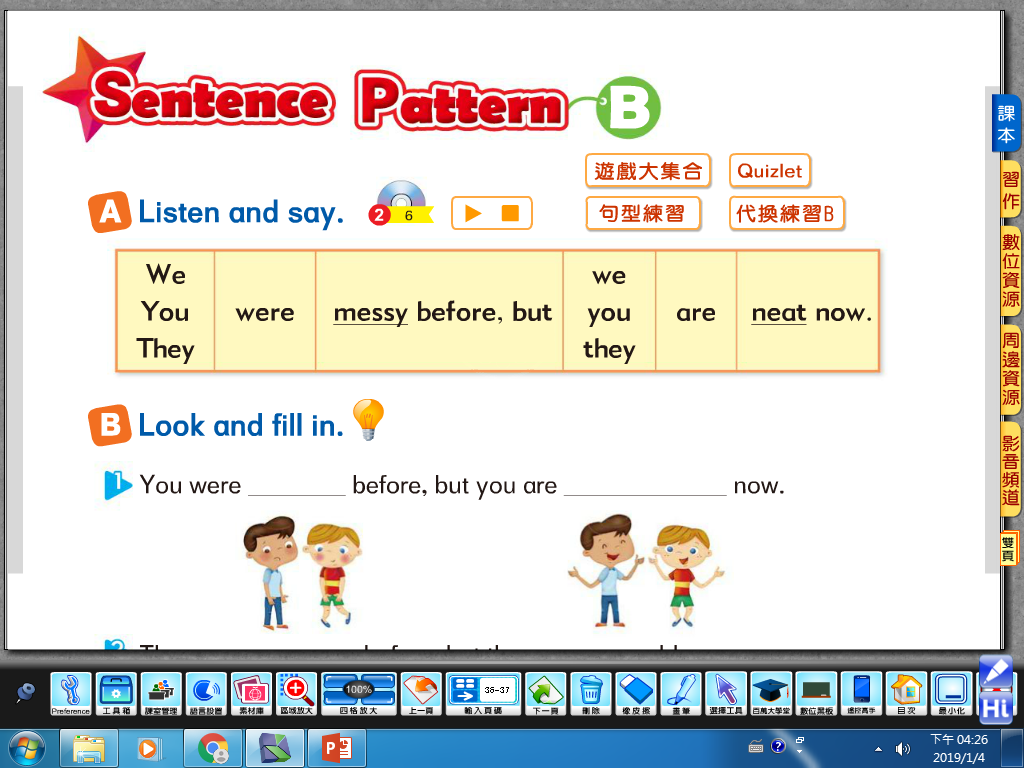 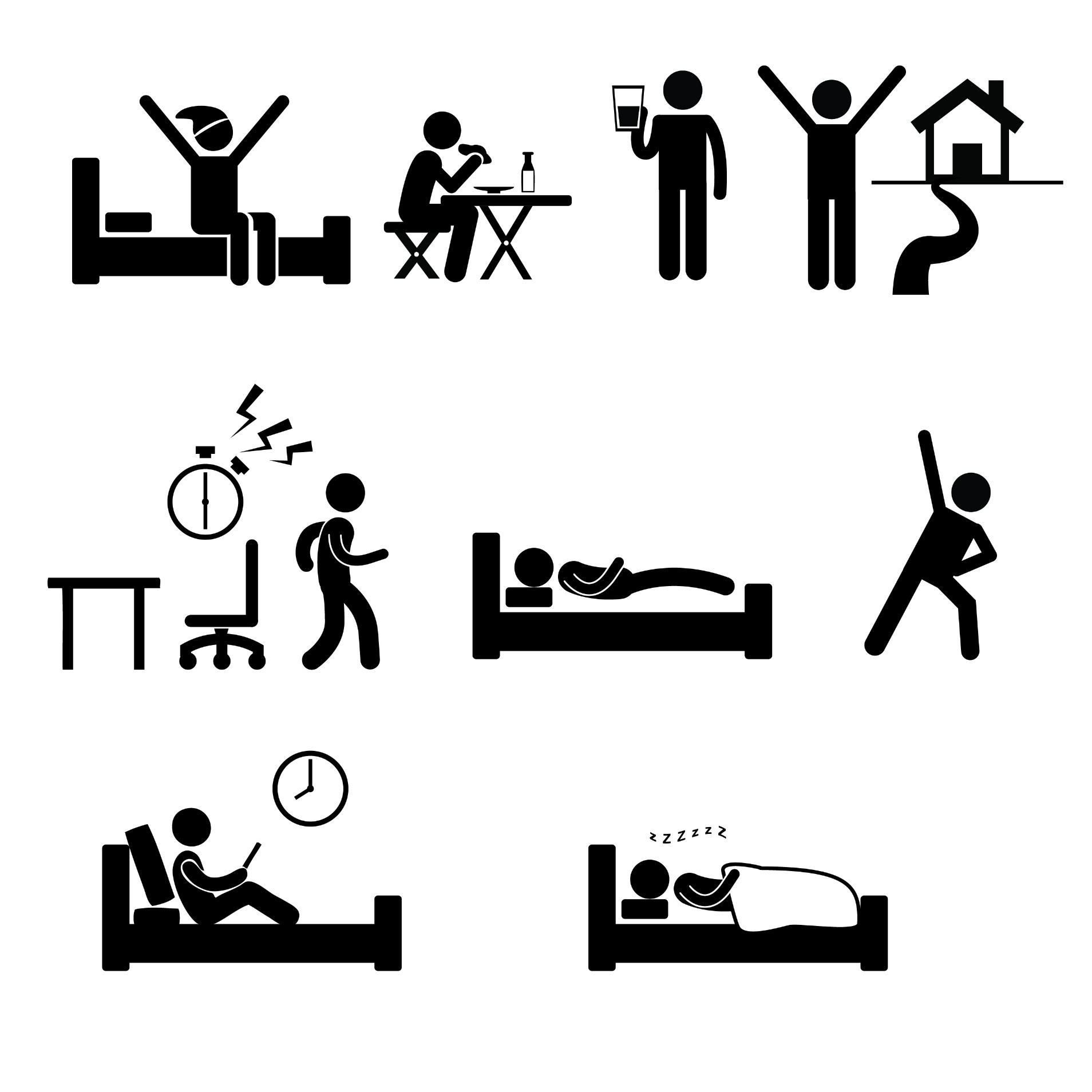 Daily
Activities
cleaned the room
clean the room
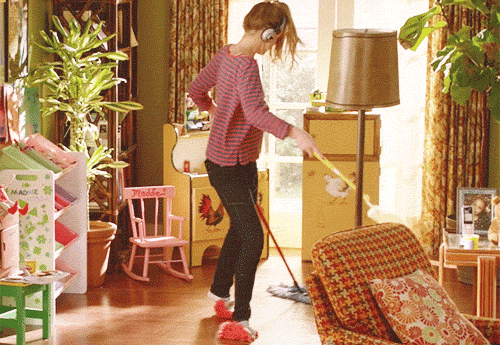 vacuum吸塵
〔d〕
sweep掃
mop拖
cooked dinner
cook dinner
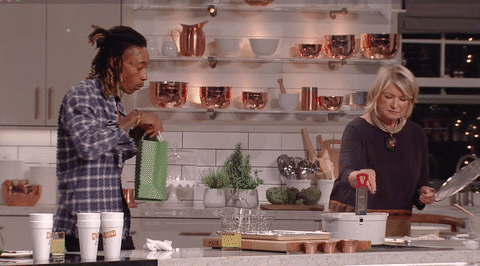 〔t〕
宵夜
midnight snack  late night meal
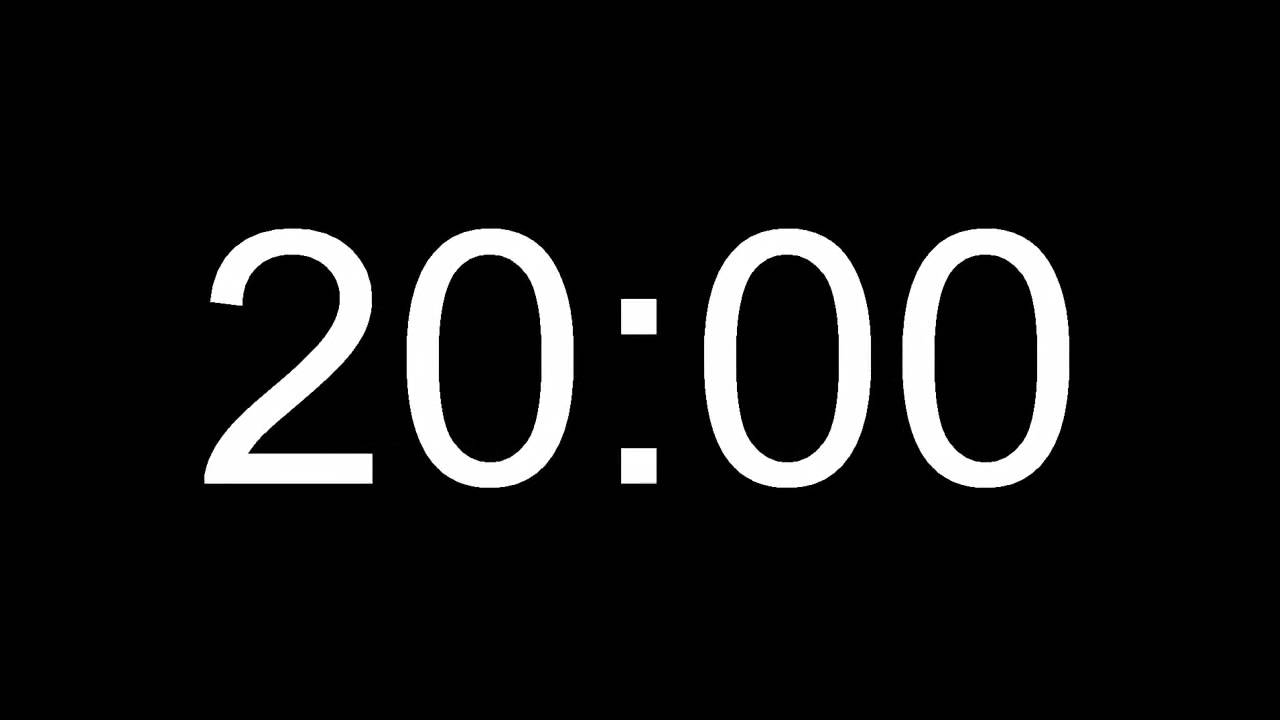 hyphen連字符號
play on-line games
played on-line games
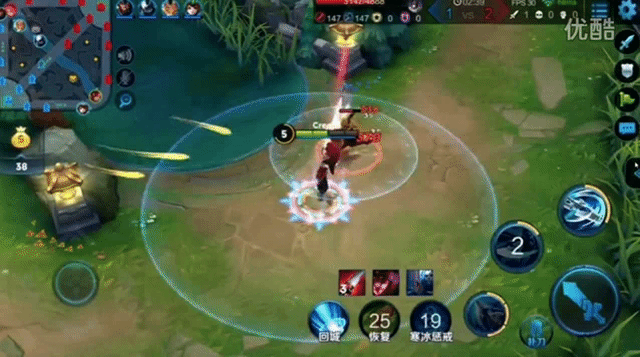 〔d〕
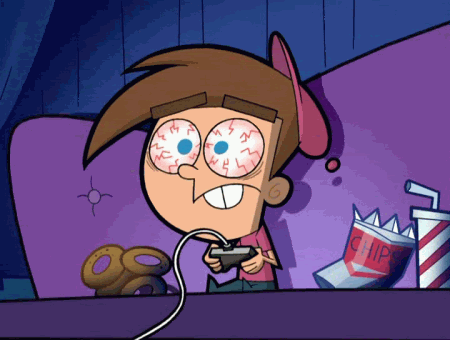 washed the dishes
wash the dishes
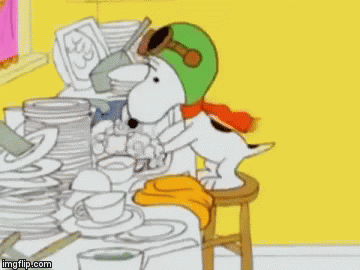 〔t〕
do the dishes
watch a movie
watched a movie
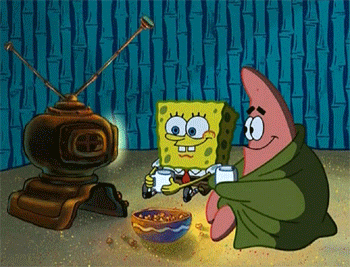 see a movie 是指在電影院看電影，而 watch a movie 則是在電視上、電腦上或其他可觀賞影片的裝置上看電影。
〔t〕
water the flowers
watered the flowers
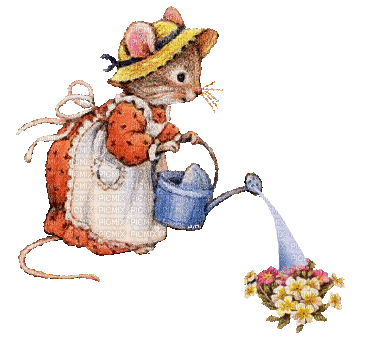 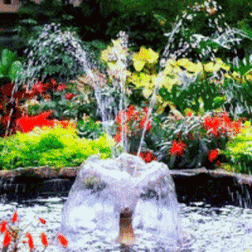 〔d〕
visit a friend
visited a friend
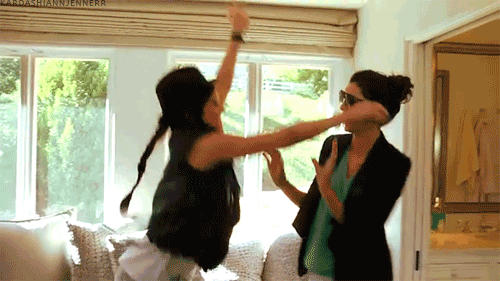 〔Id〕
walked the dog
walk the dog
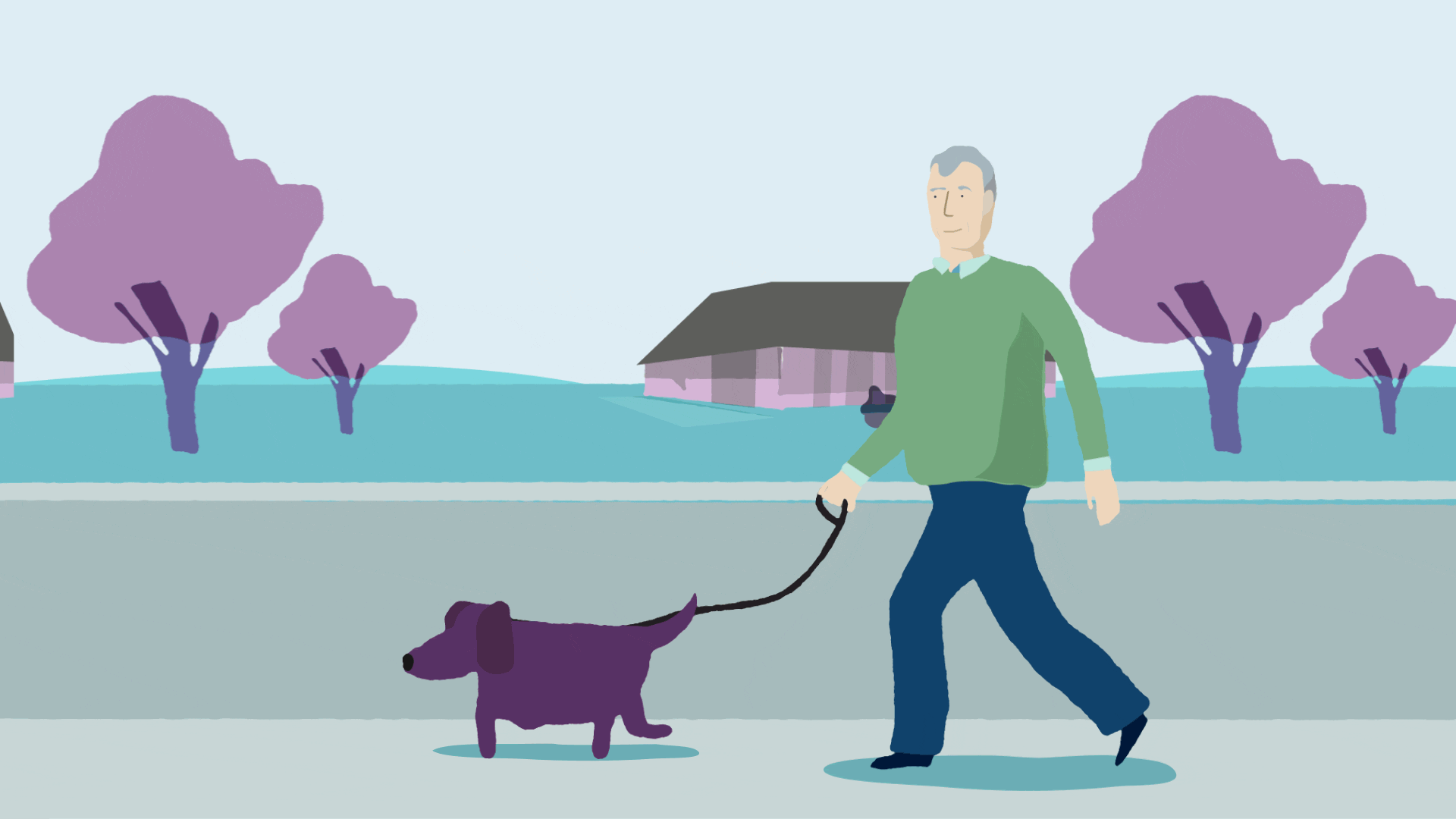 〔t〕
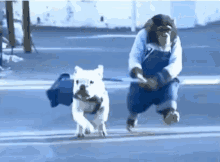 listened to music
listen to music
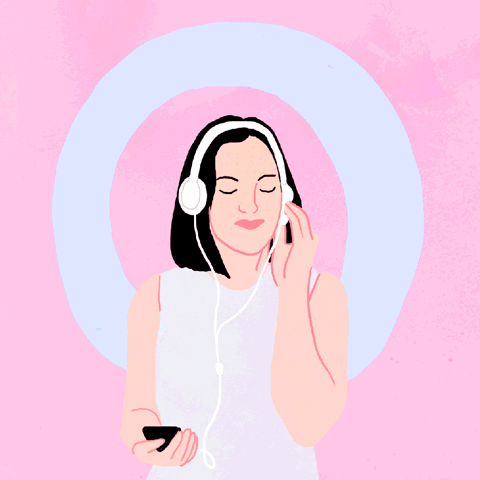 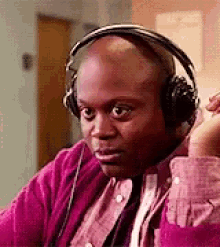 〔d〕
surfed the Internet
surf the Internet
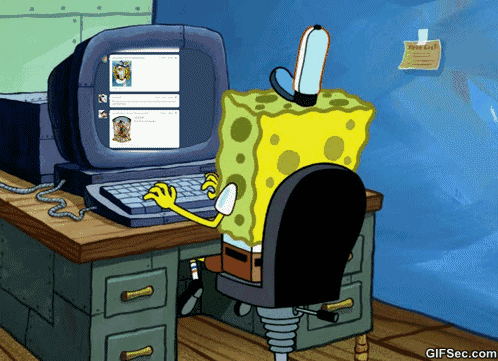 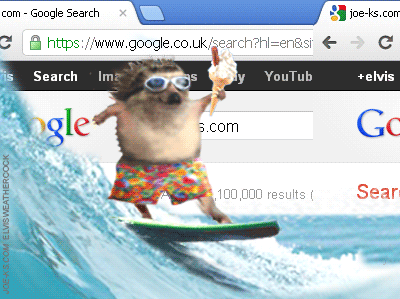 〔t〕
played the piano
play the piano
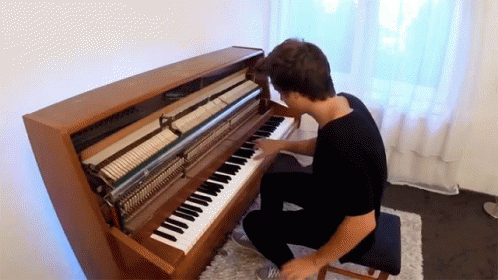 〔d〕
樂器前要加
the
play the flute吹笛
play the violin拉小提琴
did the laundry
do the laundry
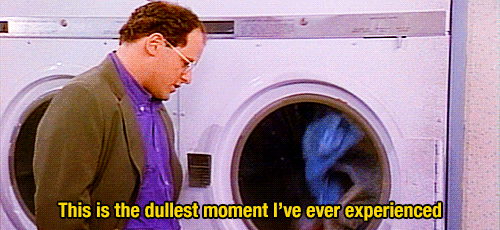 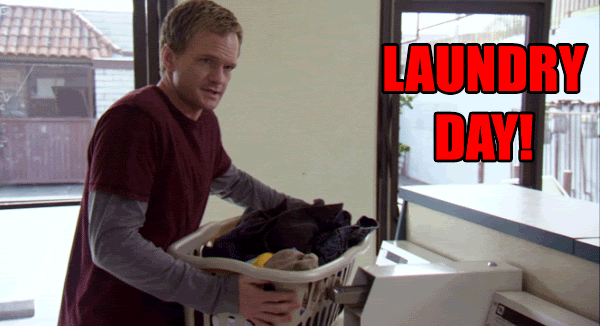 yesterday
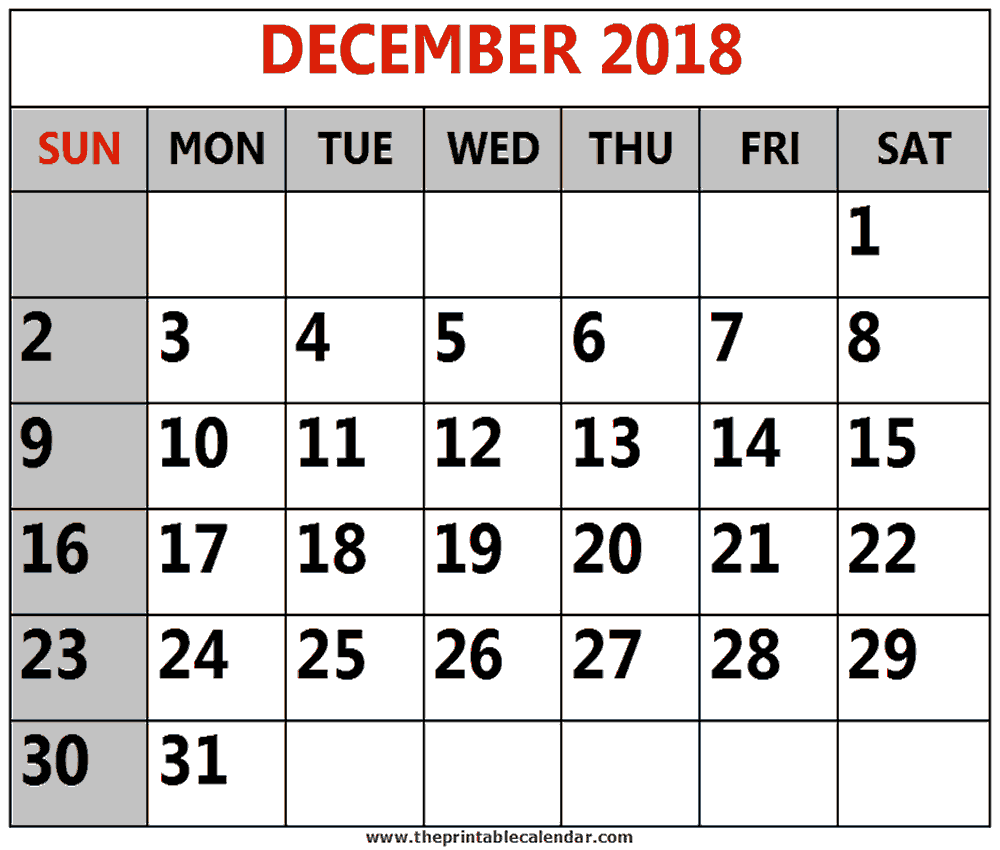 today
last night
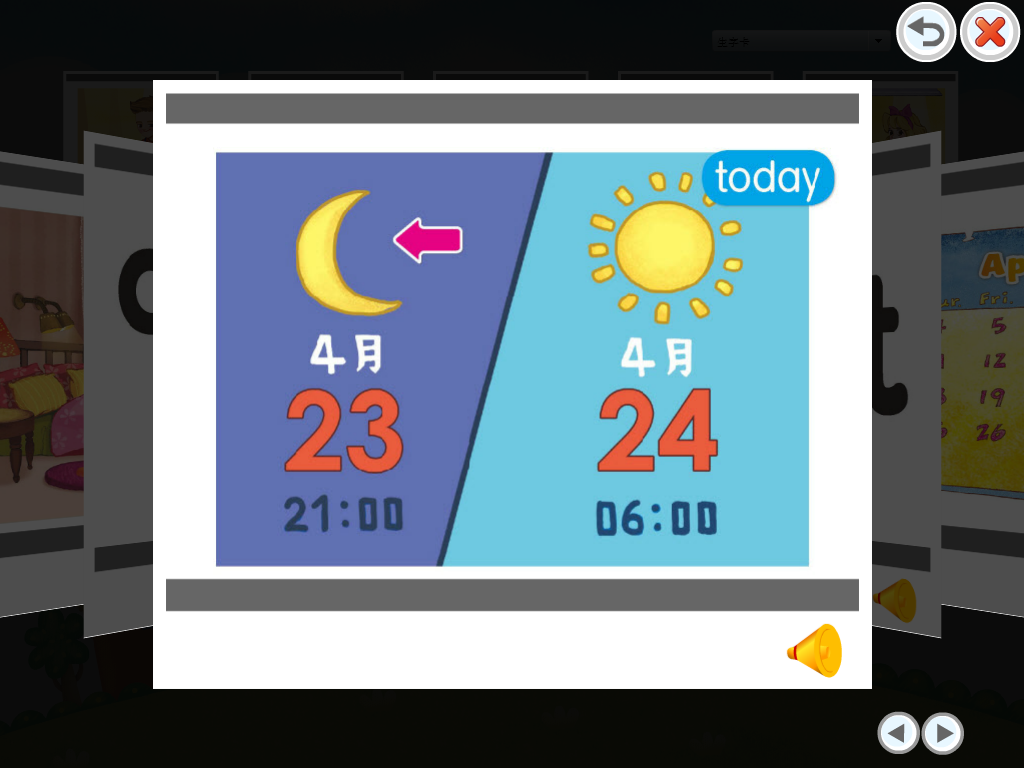 Dec
17th
Dec
18th
last Friday
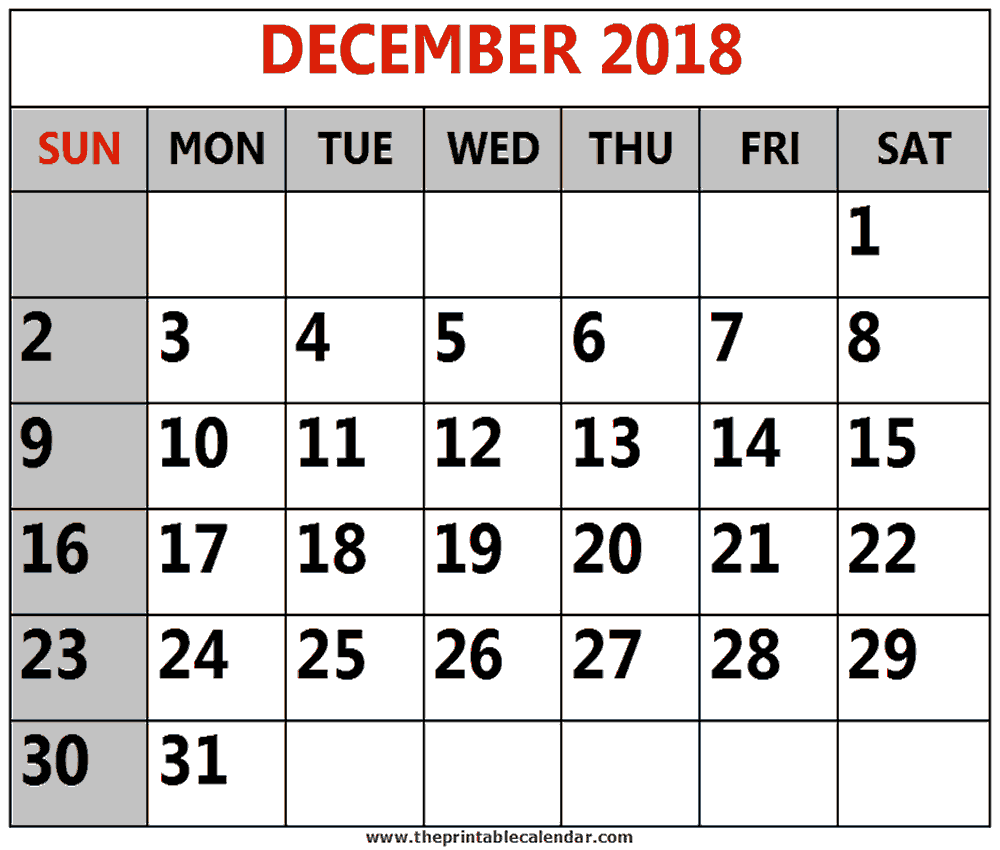 today
last weekend
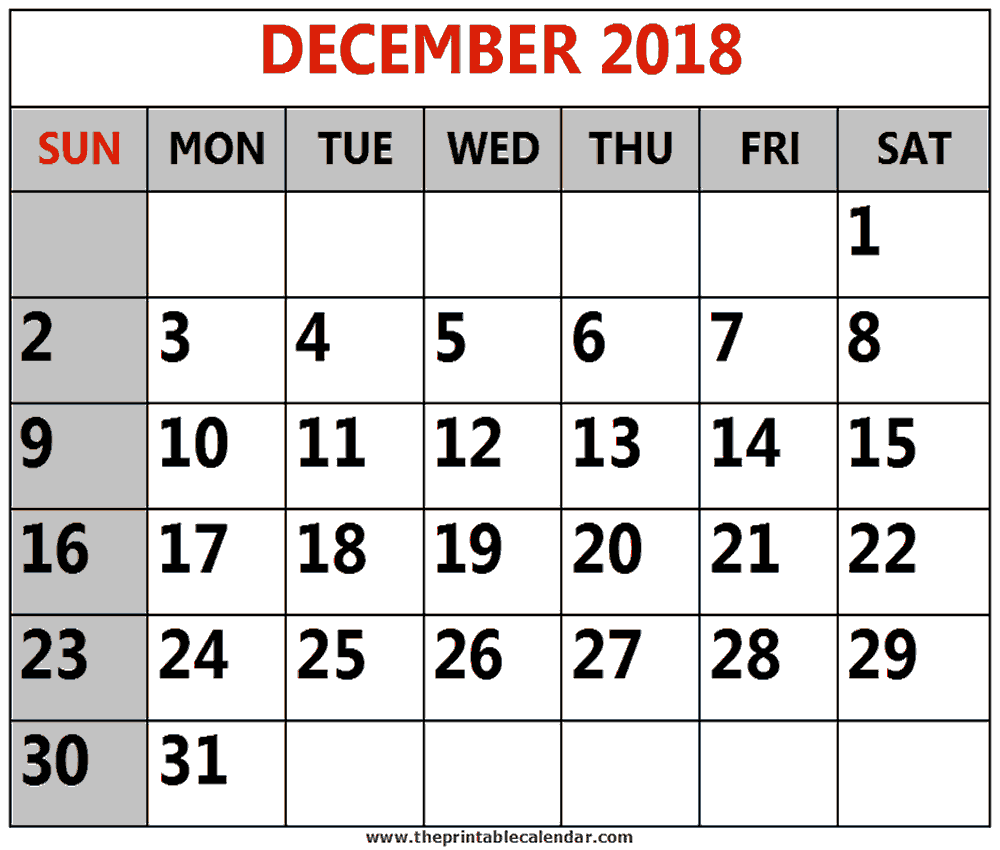 Saturday and Sunday, 
or Friday evening until Sunday night.
today
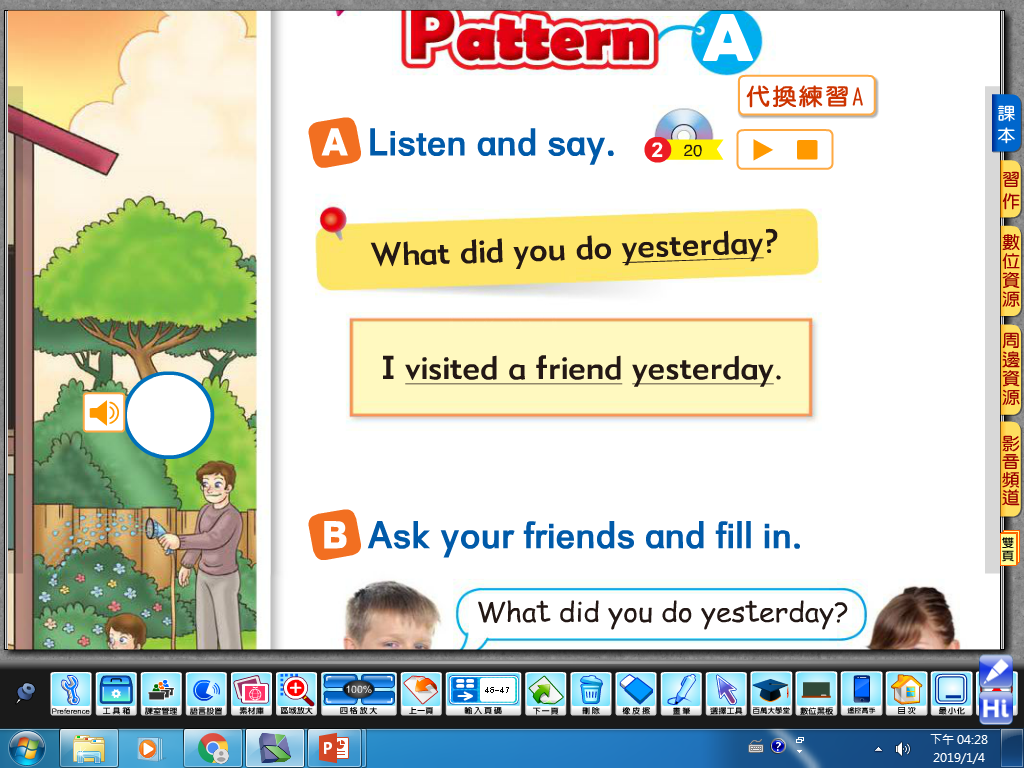 必須使用詳答才算全對!!!!!!
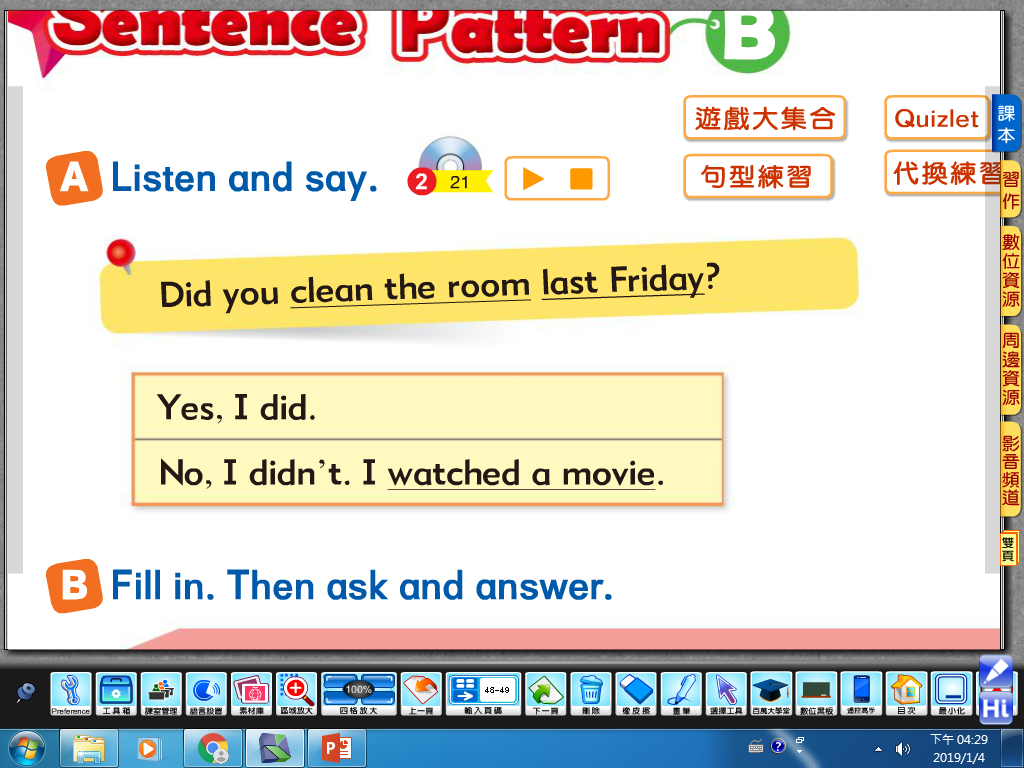 I cleaned the room last Friday.
I watched a movie last Friday.
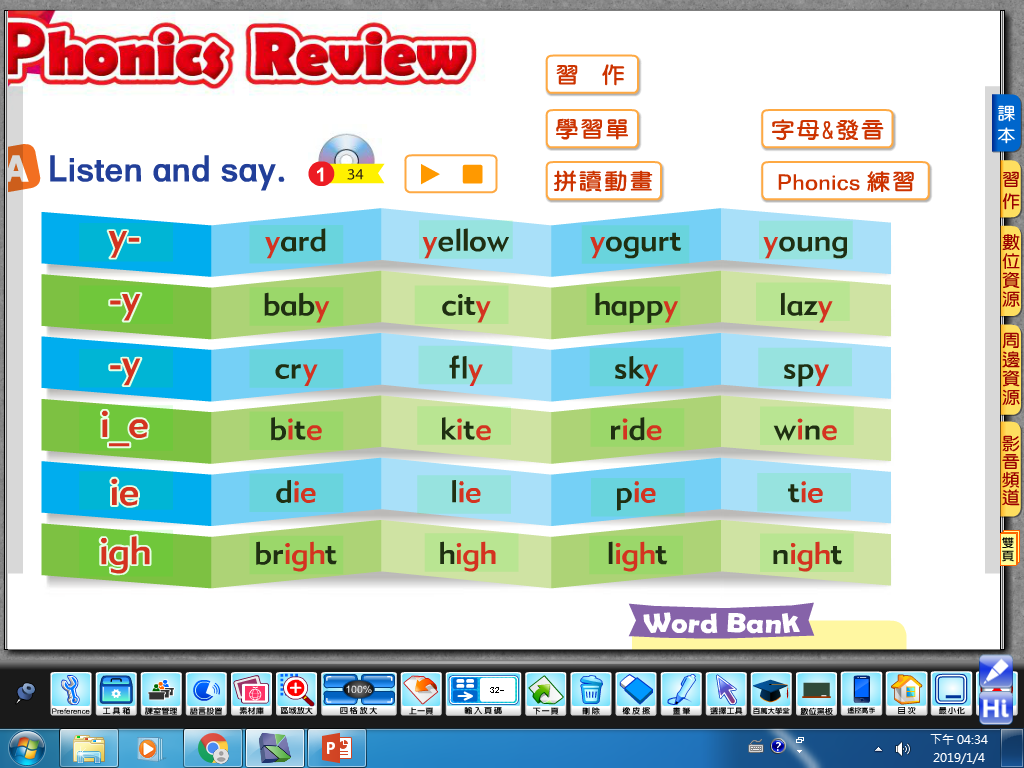 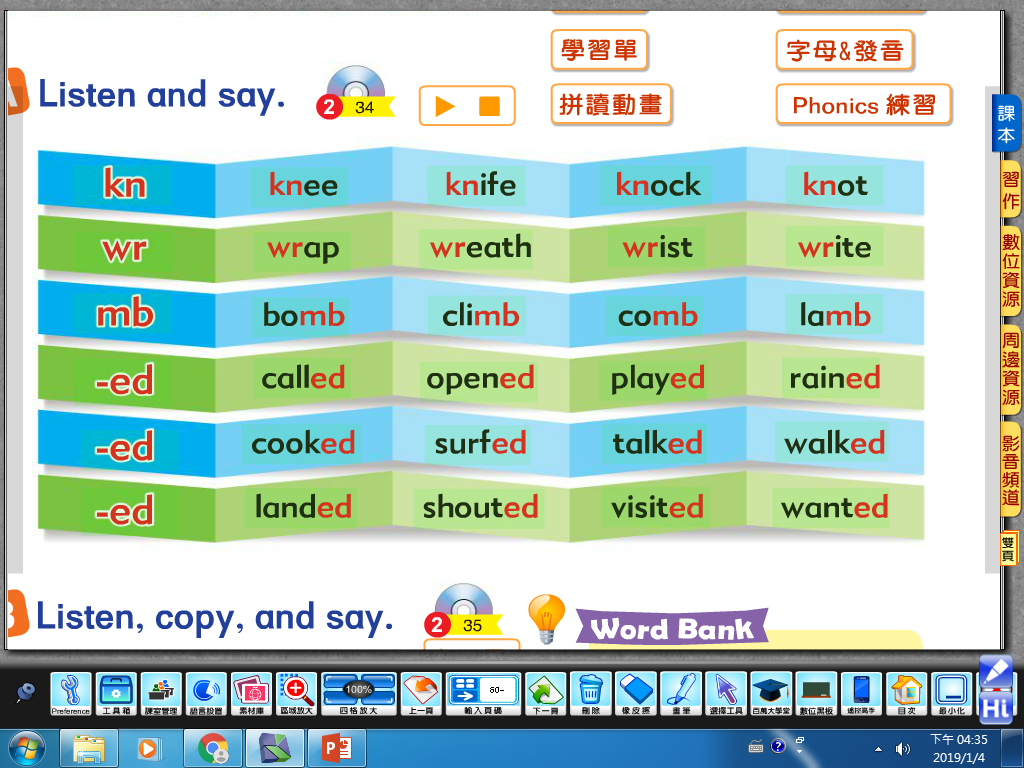 From Fifth Grade to Sixth Grade, we have learned the English songs ……
Justin Bieber- Never Say Never
Handsome Dancer-CoinciDANCE
節慶: Michael Jackson- Thriller
       Mariah Carey& Justin Bieber - All I Want For Christmas Is You
Grace VanderWaal -Moonlight 
The Chainsmokers and Coldplay-Something Just Like This
Bon Jovi-It’s My Life
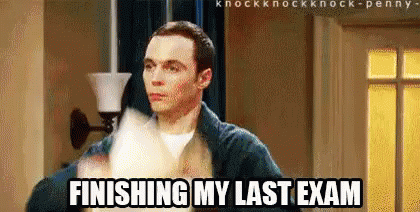